June 2103
contents
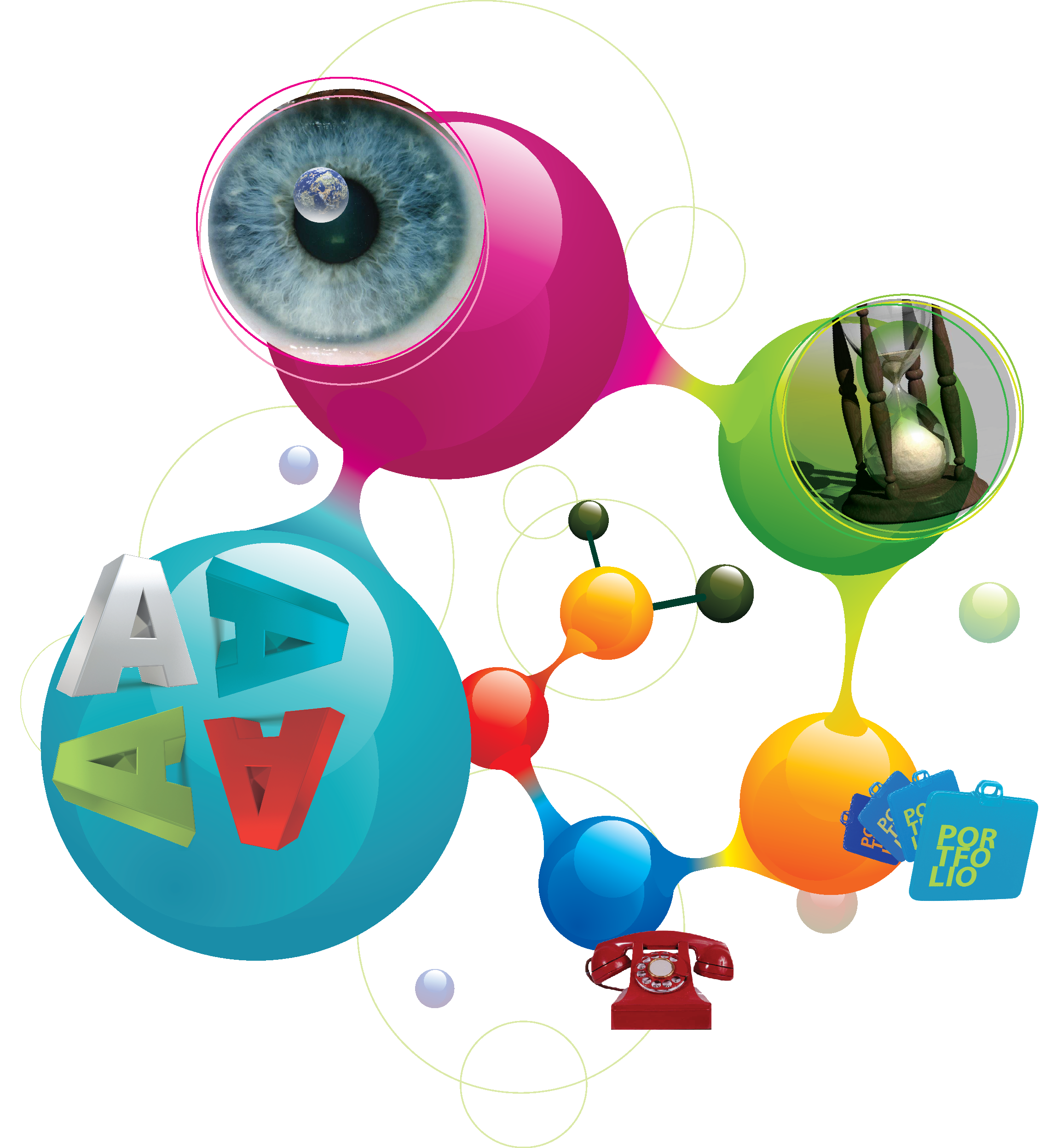 under the
microscope
assignment
timeline
the 4A’s effect
      assessment
aspiration
 aesthetic
application
our Work
contact
under the microscope
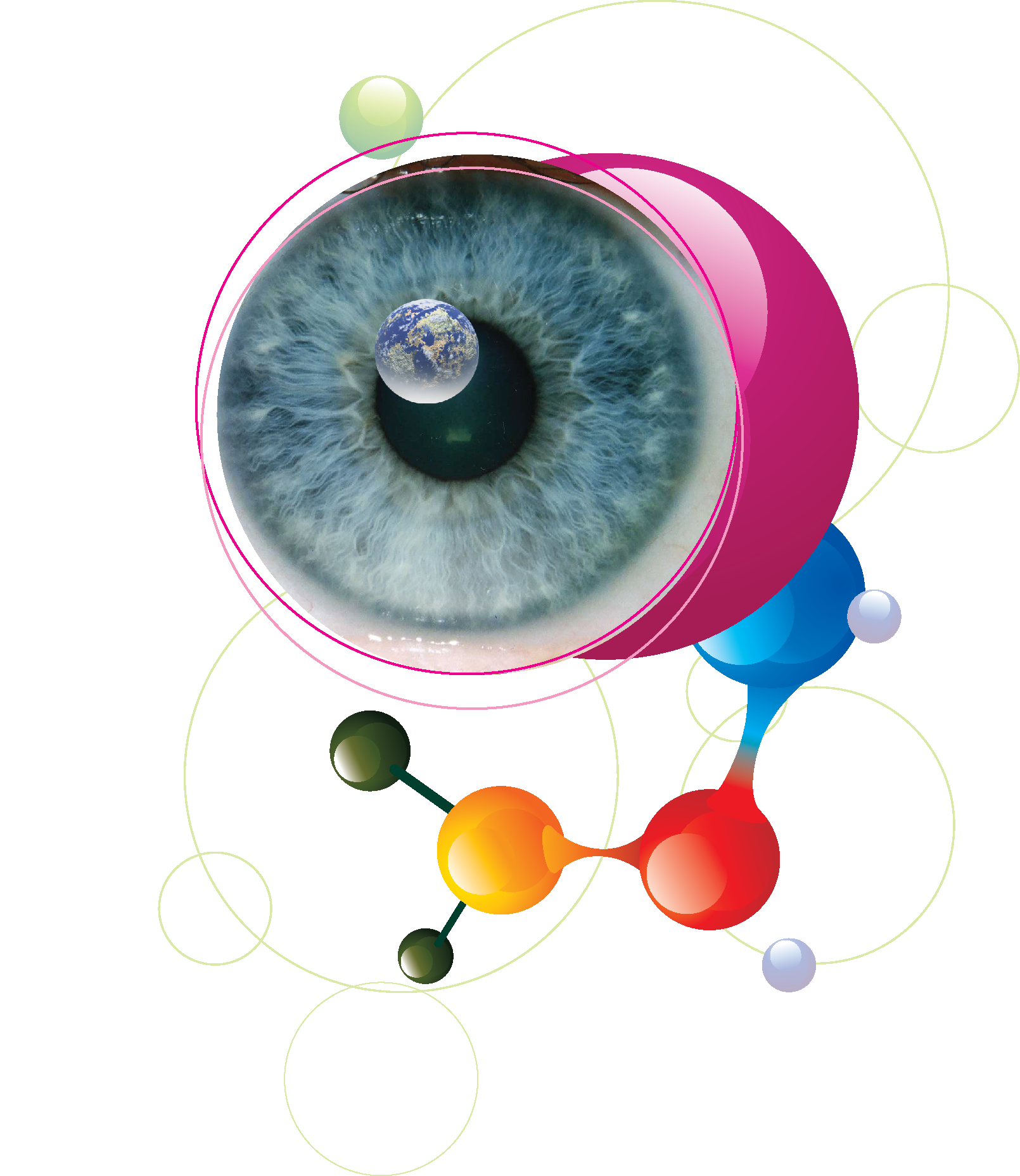 The foundation of a brand determines its success. By understanding exactly what a brand is composed of we ensure that it receives the suitable and adequate dosage of handling to thrive in any market.
DNA Branding Solutions doesn’t just manage a brand. We delve into the very structural make-up of a brand, dissecting it to its absolute core and sourcing that key gene that sets each brand apart – its unique genetic code. 
Only then can we begin treating and building a brand to its optimal prime.
the 4A’s effect
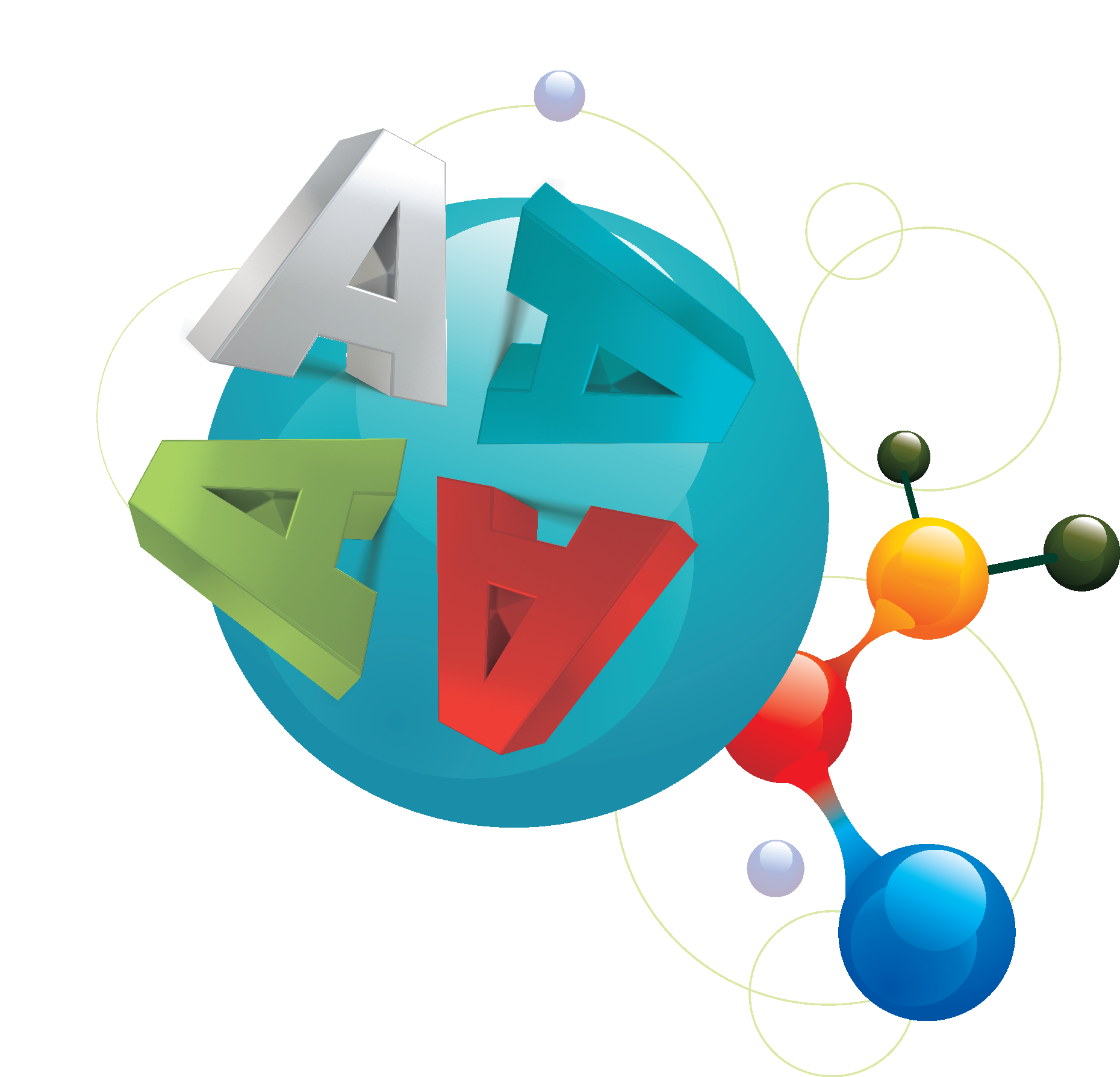 This world revolves around everything primary.
First place, podium finishes…
no one cares for what follows.
The same is said about brands. People respond to the biggest and best and to get to that number 1 position you need an approach that is borne from
4A’s thinking.
our branding approach
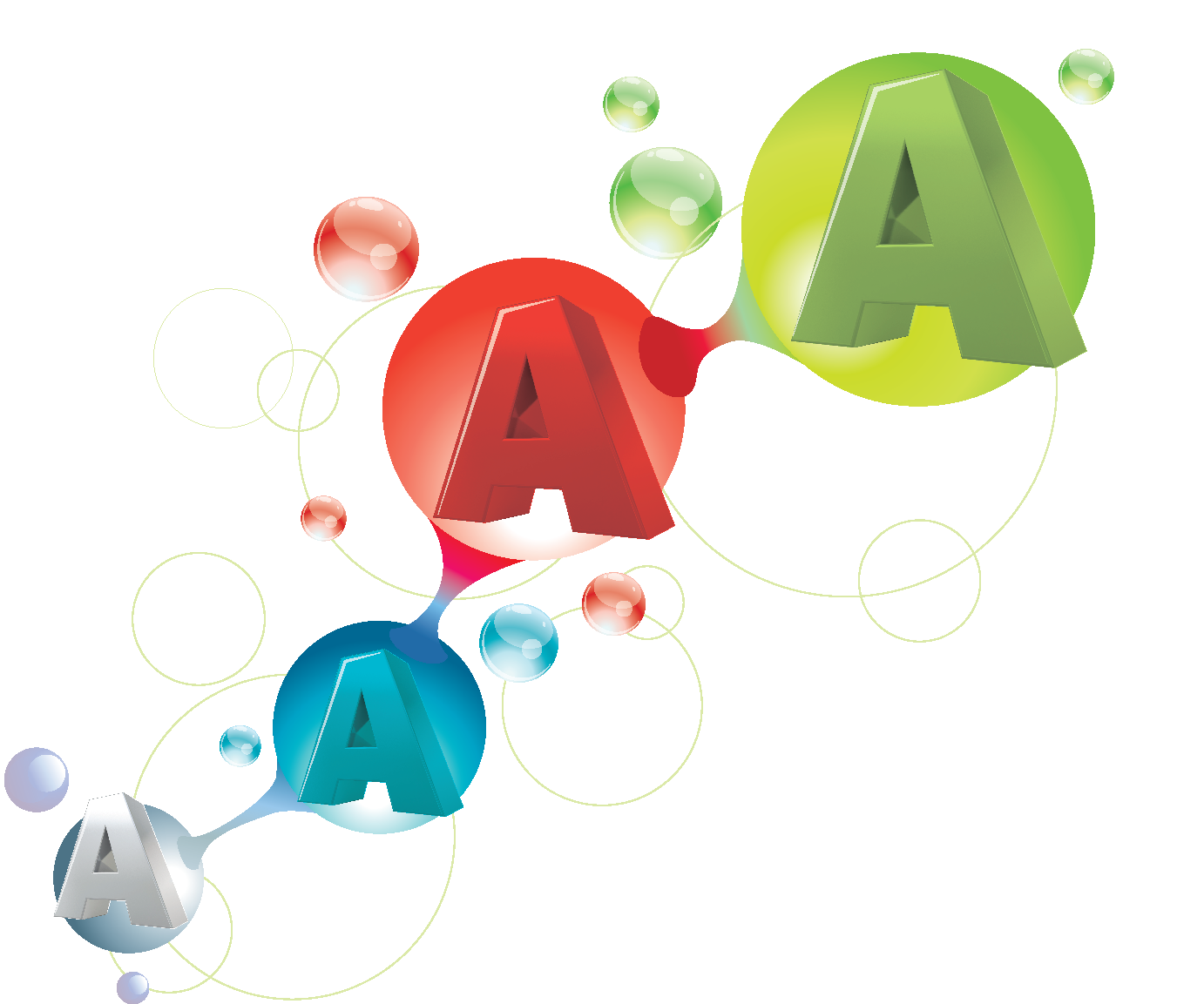 application
aesthetic
aspiration
assessment
the 4A’s approach
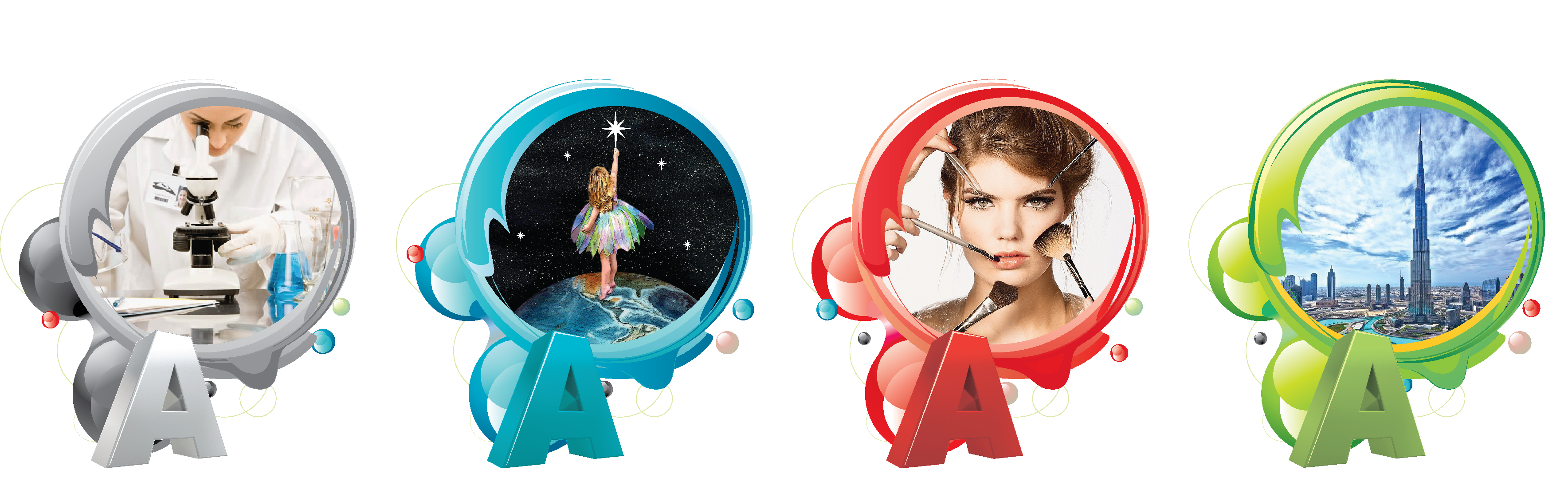 application
assessment
aspiration
aesthetic
Brand and Service    
Information
Research
Brand Dynamics
Category Drivers
Competition
Stakeholders
Consumers
Brand Mapping
Brand Edge
Brand Positioning
Brand Architecture
Brand Key 
Messaging
Brand Identity
Brand Look
Brand Tone
Brand Guidelines
Collaterals
Deliverables &   
Solutions
Brand Activation
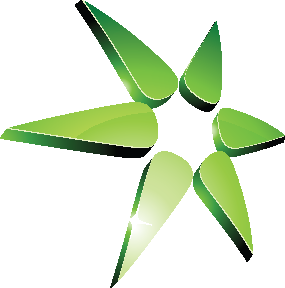 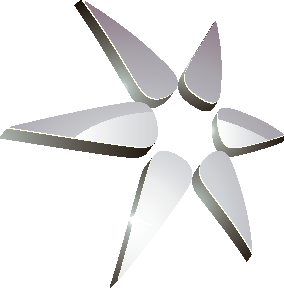 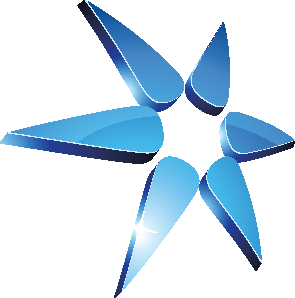 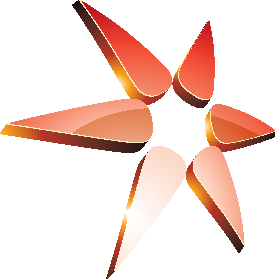 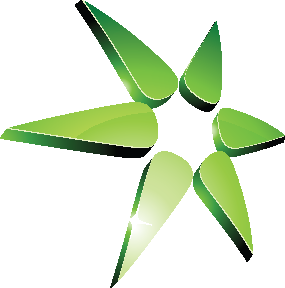 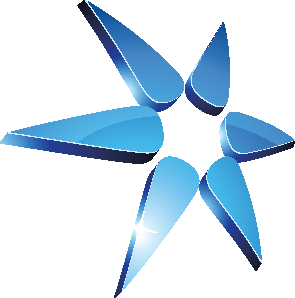 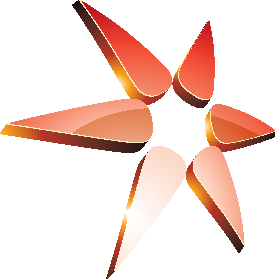 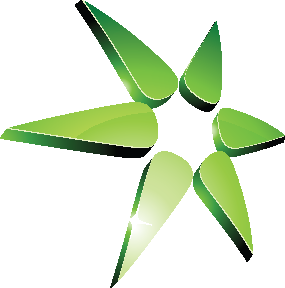 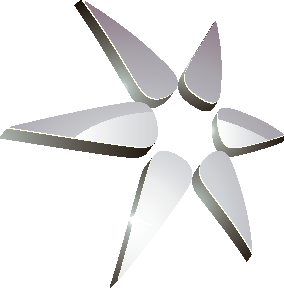 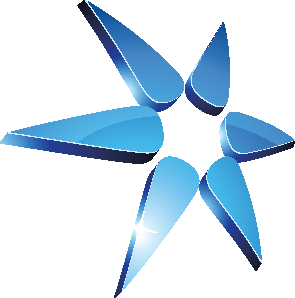 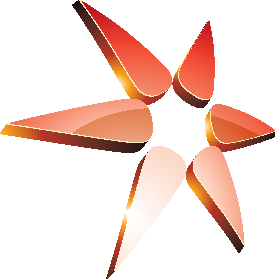 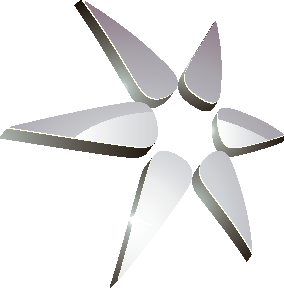 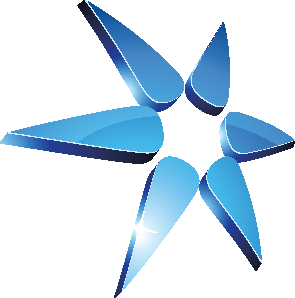 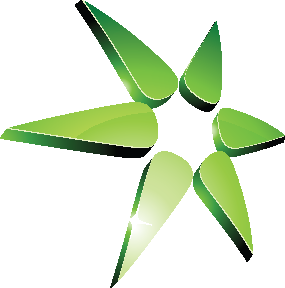 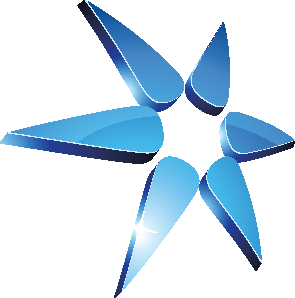 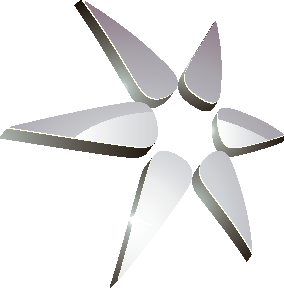 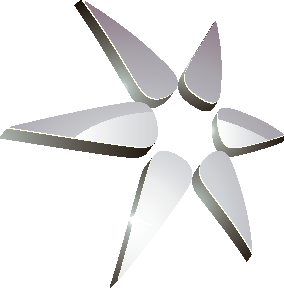 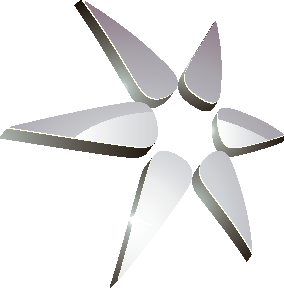 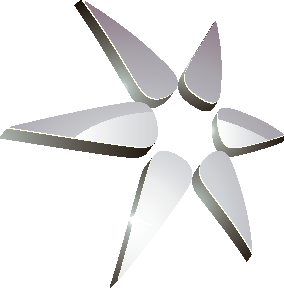 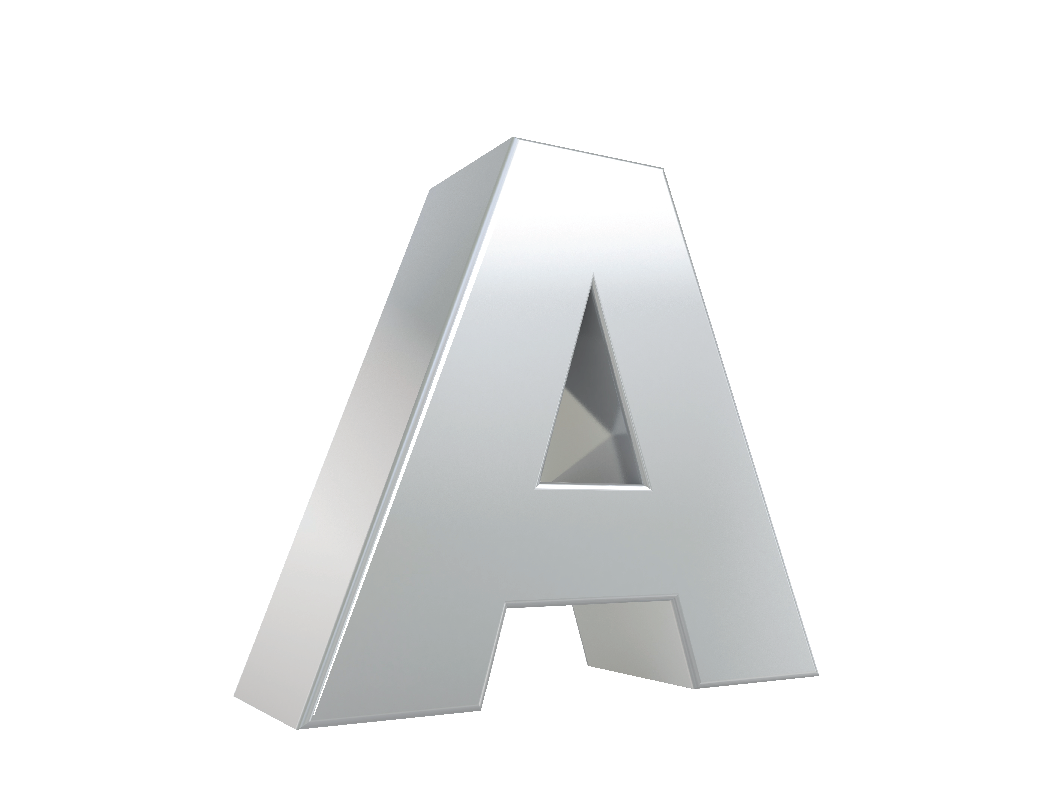 assessment
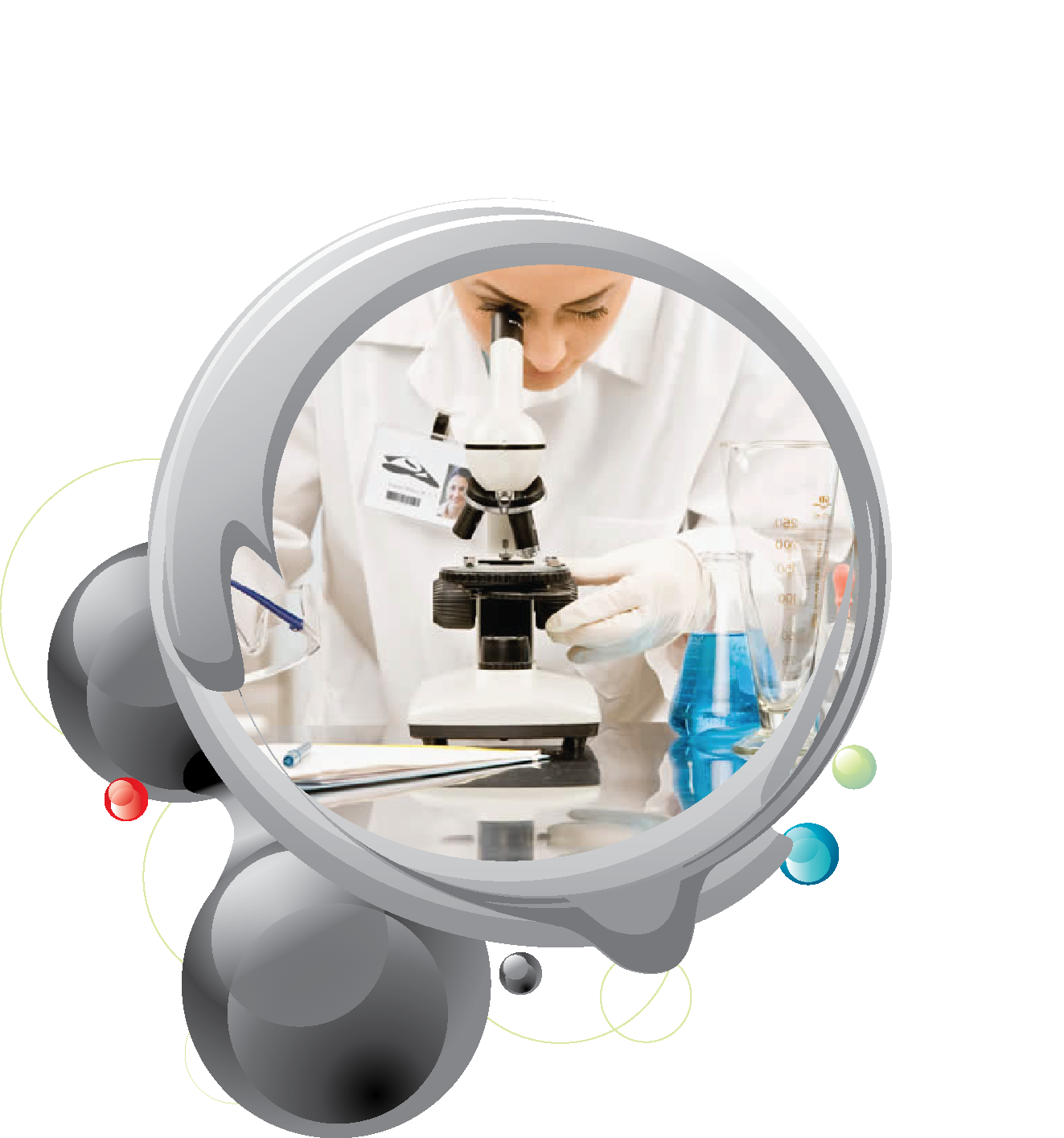 research
Examining the known and discovering the unknown.
The first step to any branding operation is preparation. Only by knowing every detail of a brand, the market and its competitors can we effectively prescribe specialised branding solutions that make sense.
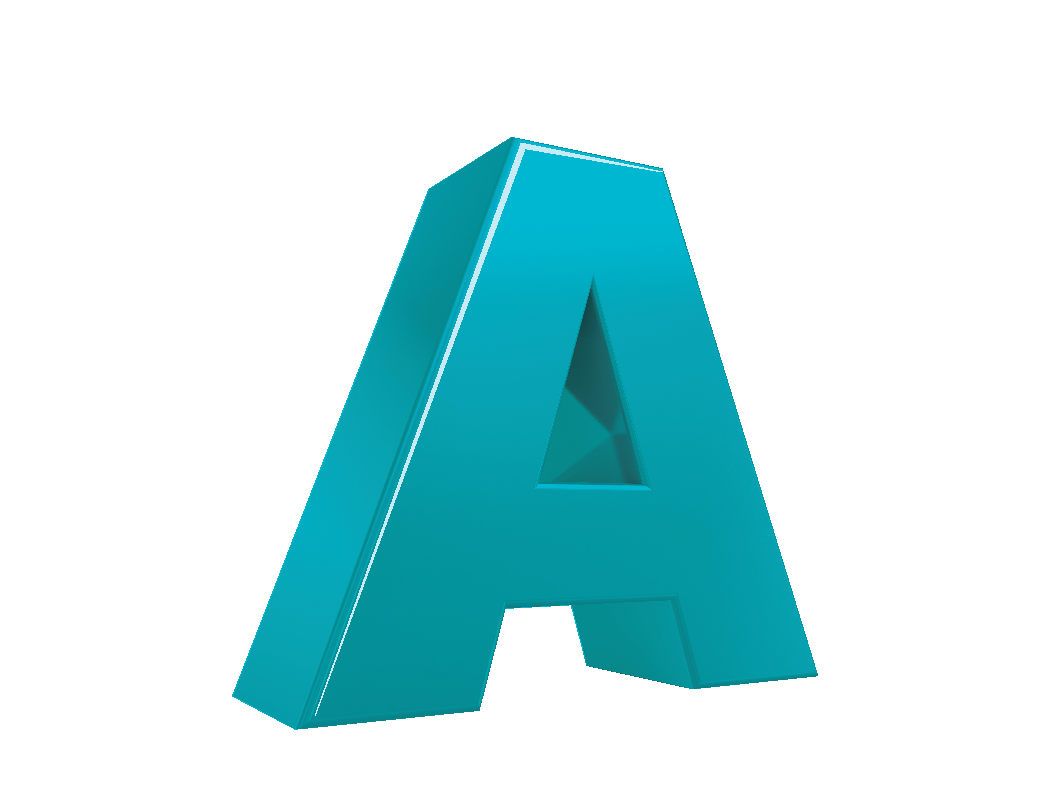 aspiration
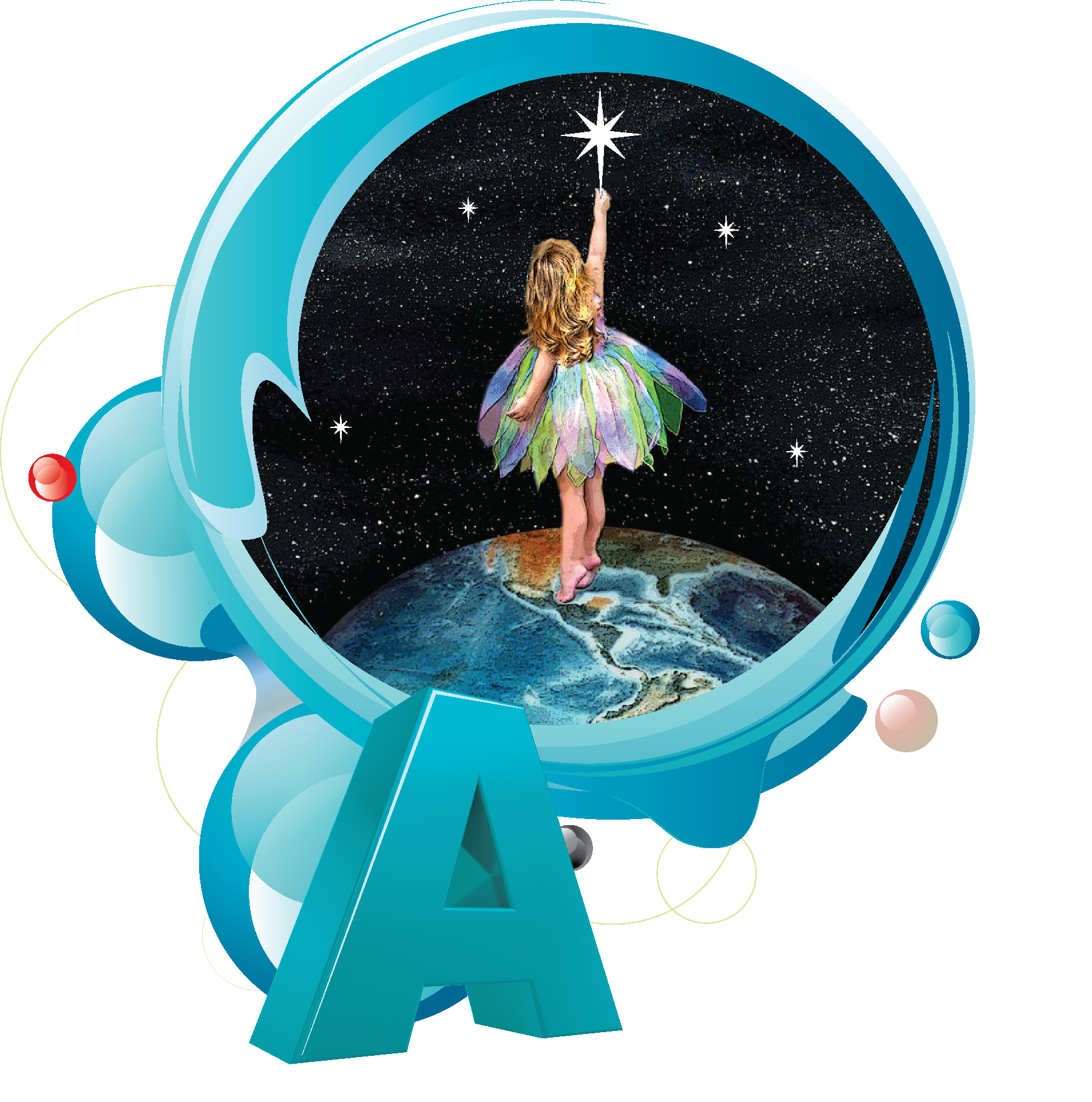 insight
It’s that key feature that is identified from our extensive research that then becomes the driving force behind brand development and thereafter brand management thereby aiding brands in achieving their goals.
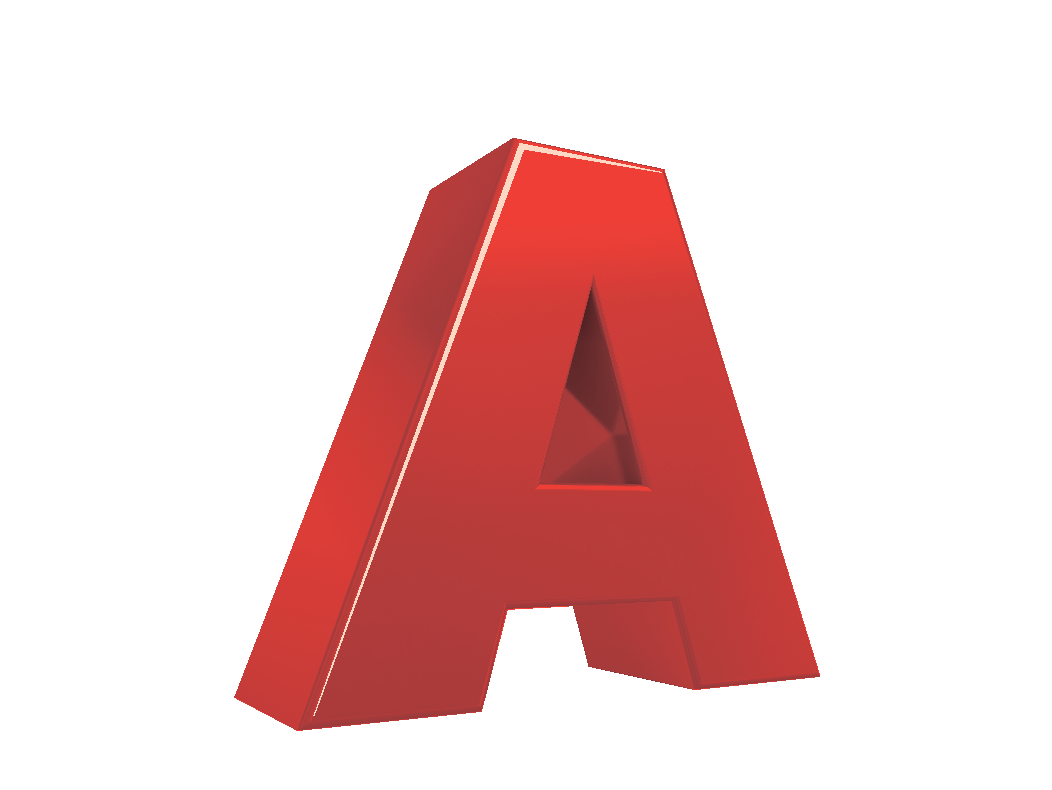 aesthetic
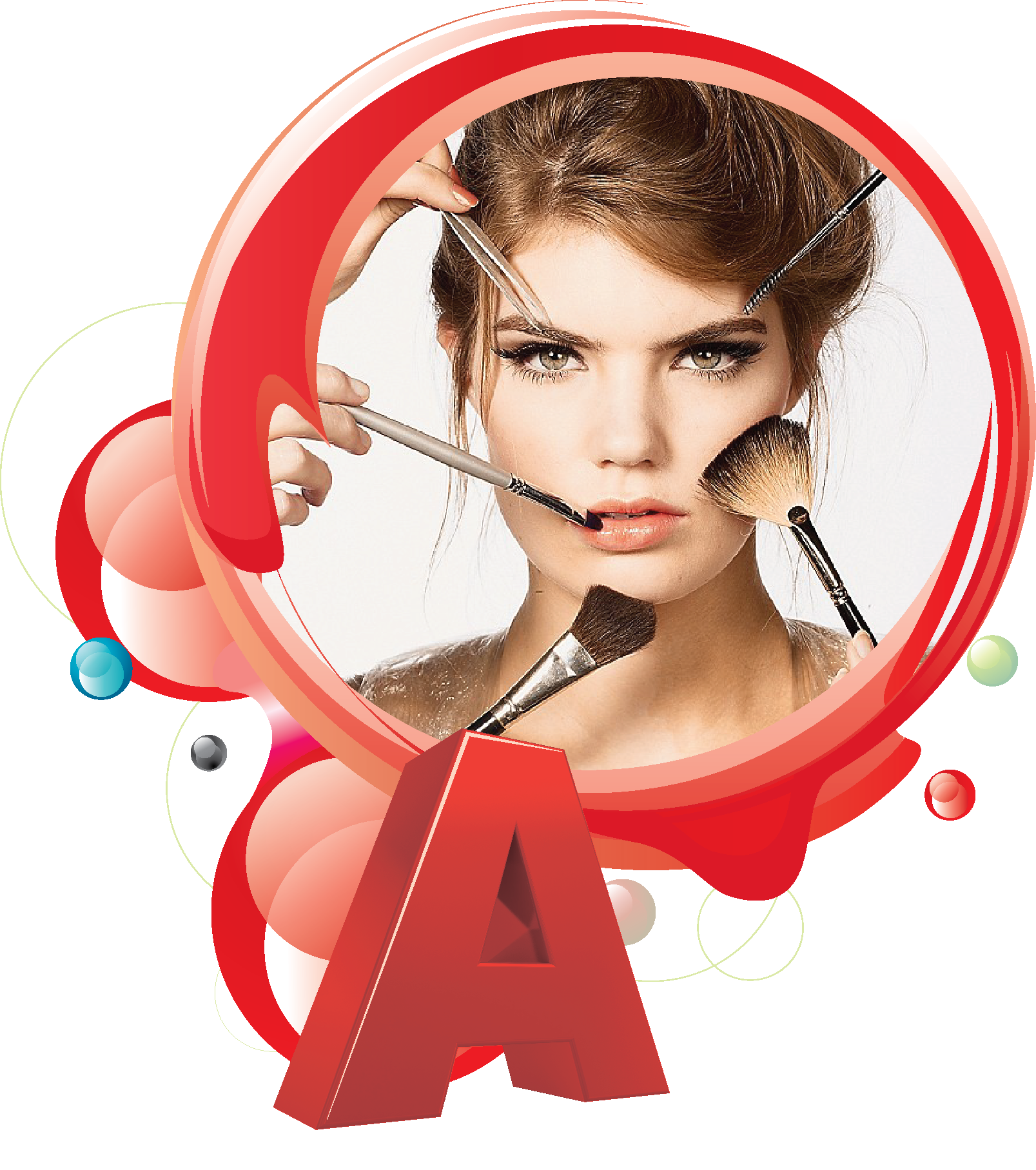 identity
A brand’s appearance tells a lot about its operation. From the logo & slogan to the visual identity and overall design appeal to stand out through the masses of identities, colours and patterns a brand need the right look before it starts making the right moves.
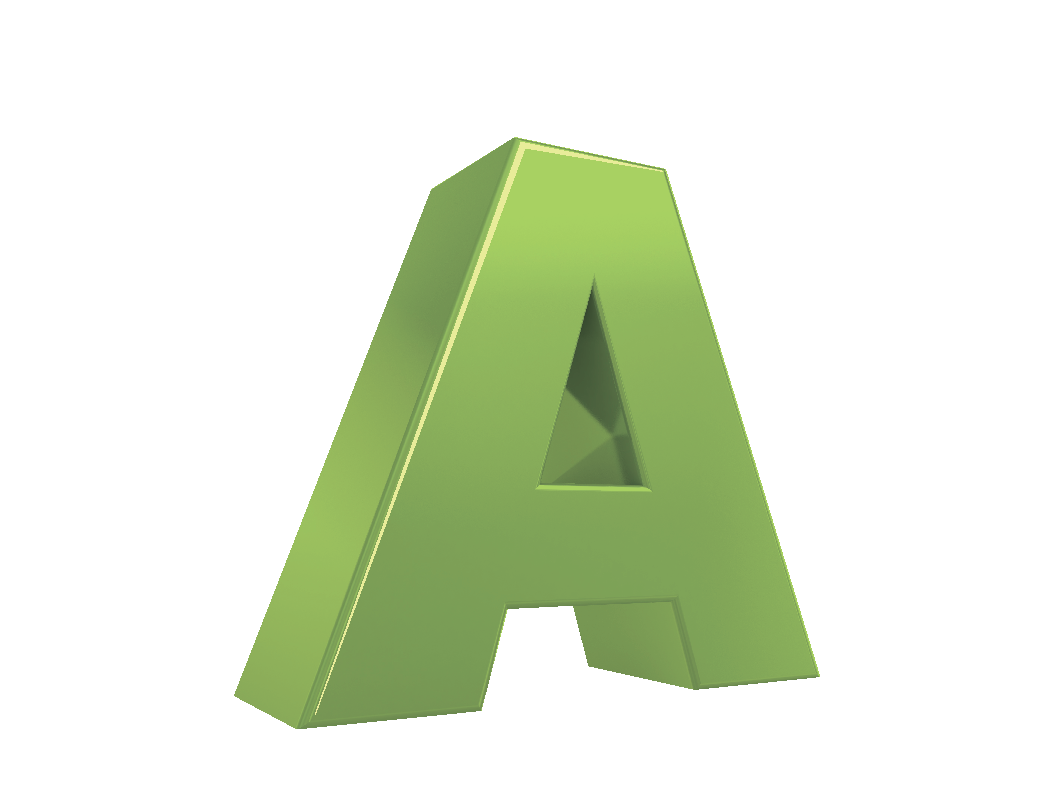 application
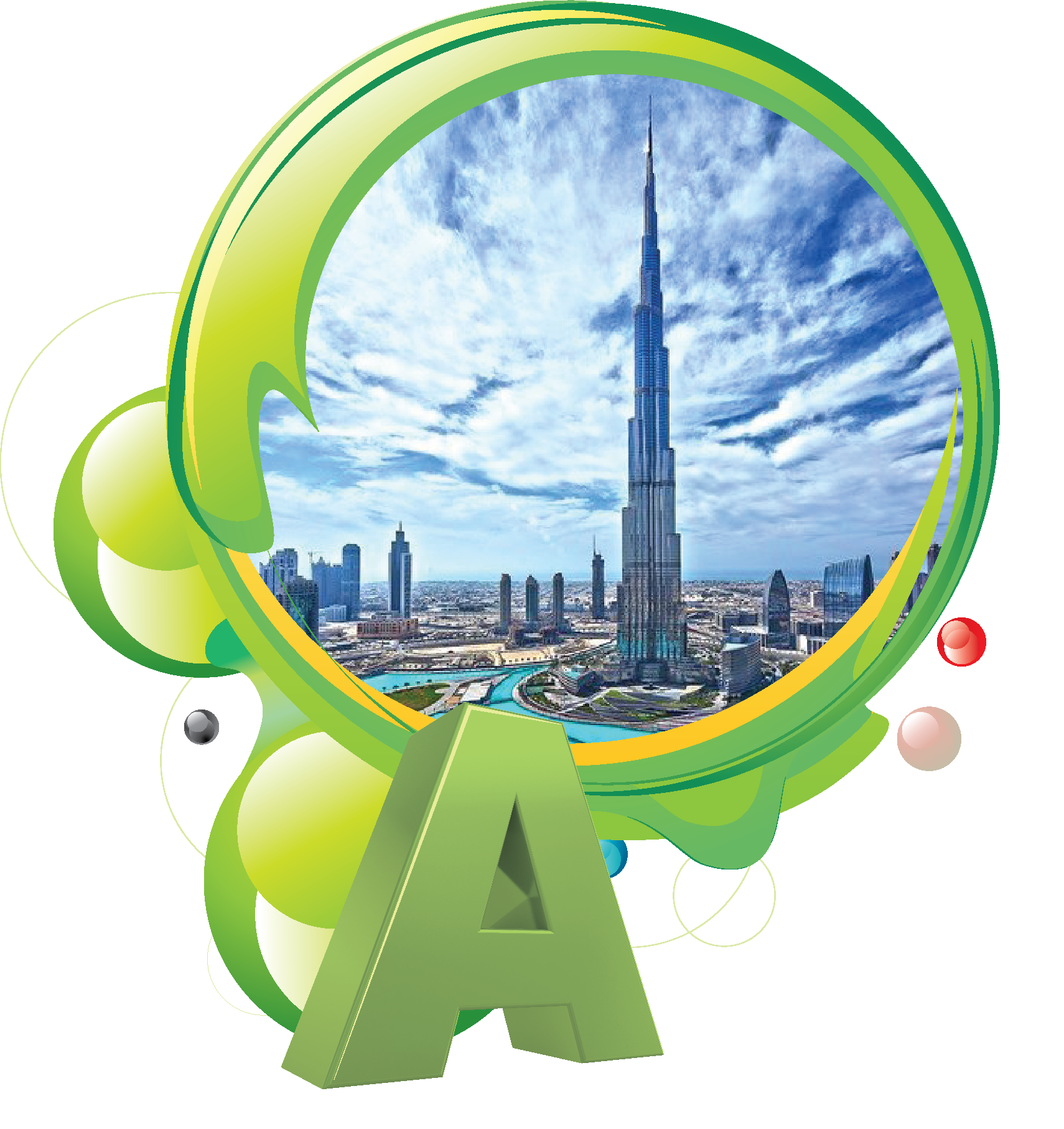 treatment
A culmination of the entire process into a single strategic and creatively sound brand architecture that resets the internal make-up of brand allowing it to get further, grow taller and leave its thumbprint wherever it pleases.
popular approachto branding architecture
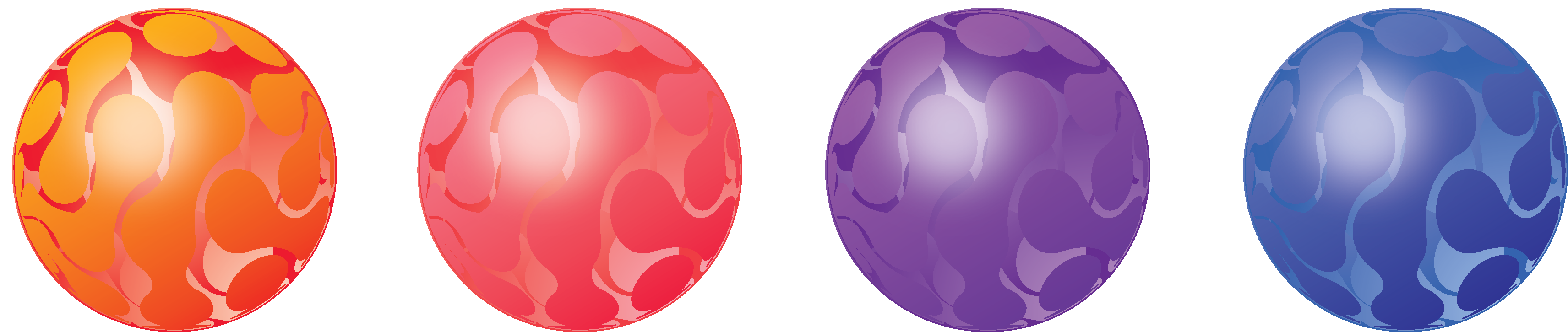 fixed
endorsed
OR
umbrella
branding
flexible
endorsed
OR
sub-
branding
monolithic
OR
uni-
branding
discreet
OR
multi-
branding
one brand only
company
some sub brands
but look the same
separate names some link but brand in its own right
many brands not related and not connected to 
parent company
SC Johnson
A3
P&G
Ford
Audi
RAID
A4
A6
RAID Natural
Pampers
Head & Shoulders
Pantene
A5
Focus
Explorer
Mustang
GM, Pepsi, Unilever
Sony, Microsoft
Nestle/ Kit Kat
Virgin
project timeline
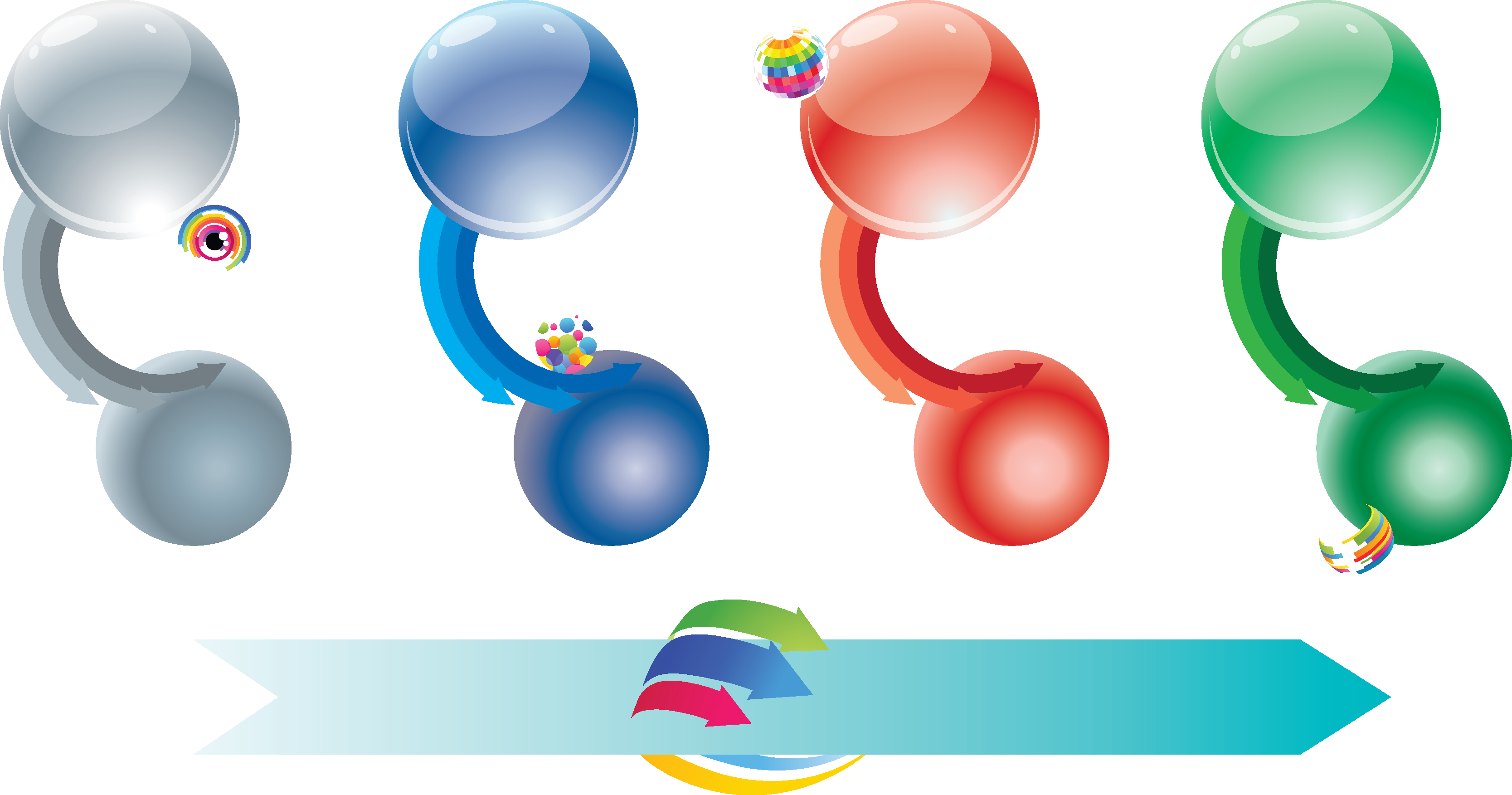 phase 1
assessment
phase 2
aspiration
phase 3
aesthetic
phase 4
application
2 weeks
2 weeks
4 weeks
4 weeks
12 weeks
12 weeks
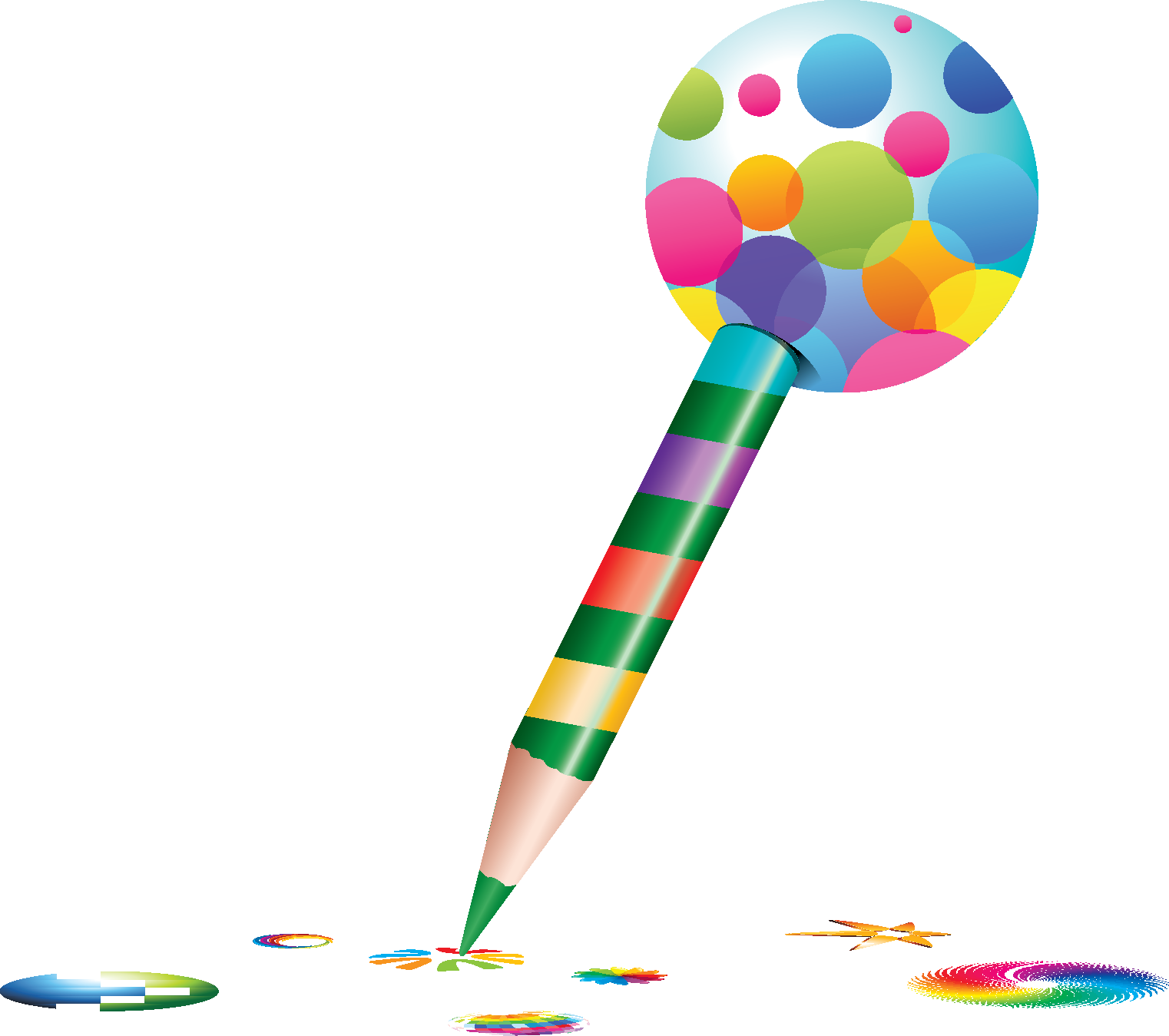 our work
c.i. standards
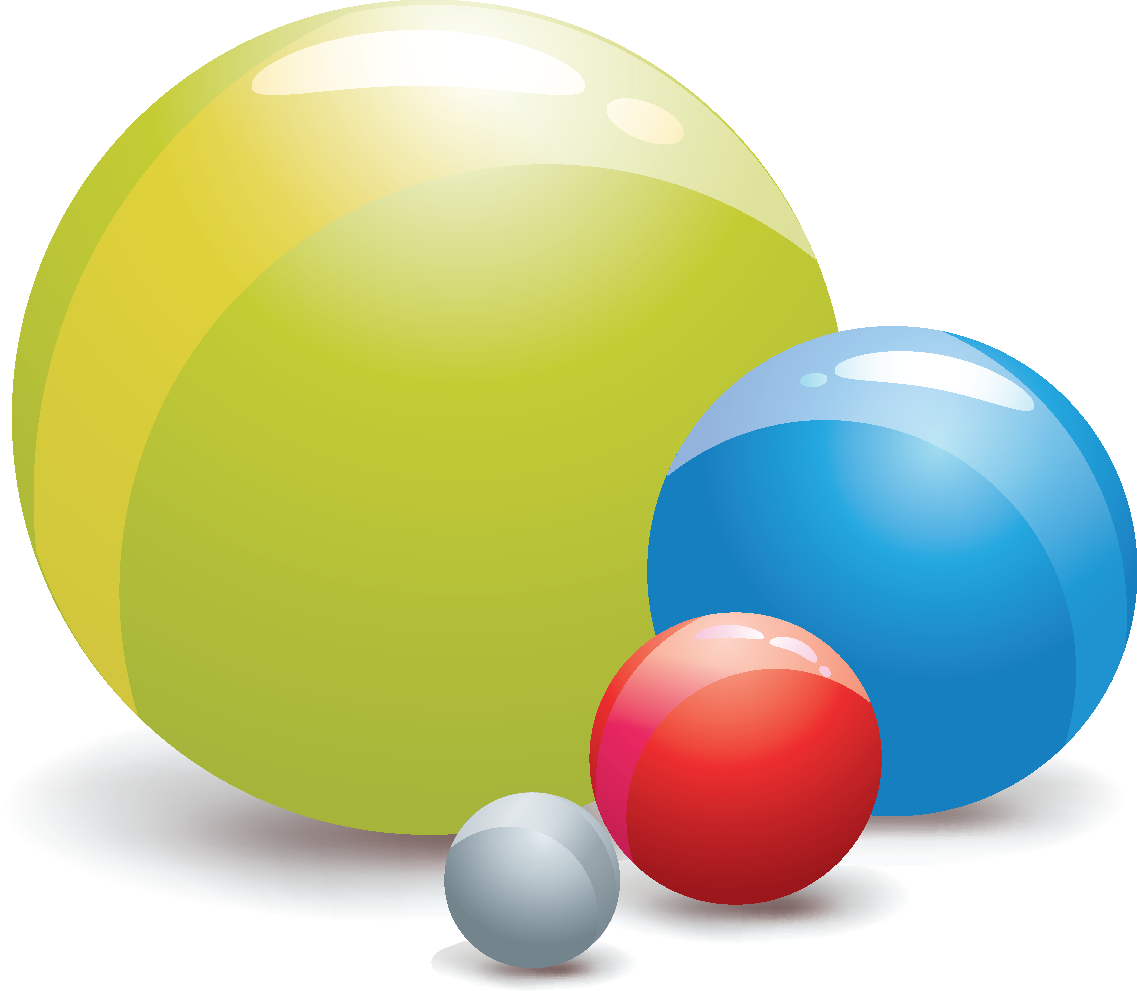 al ain zoo & sub-brands
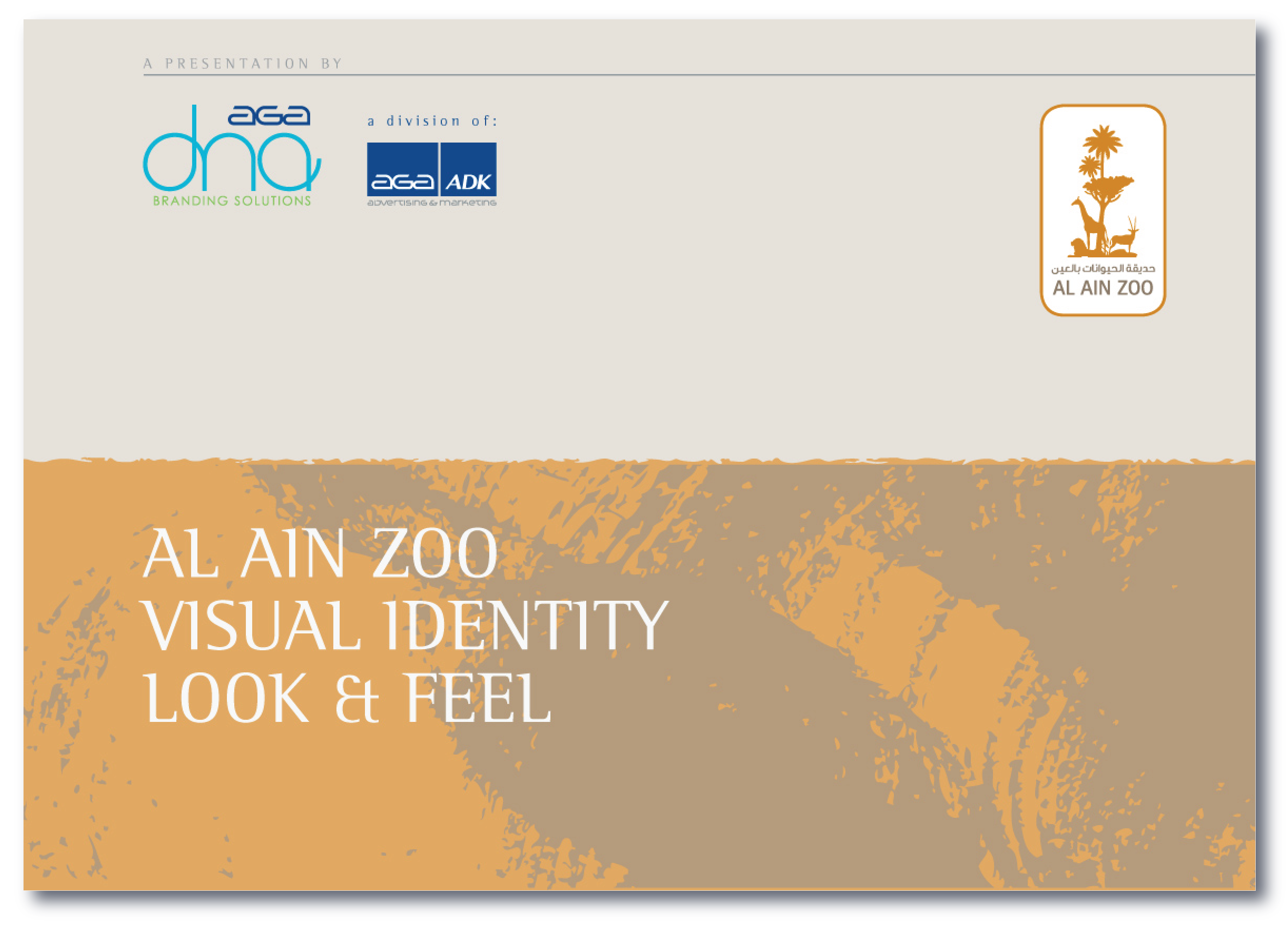 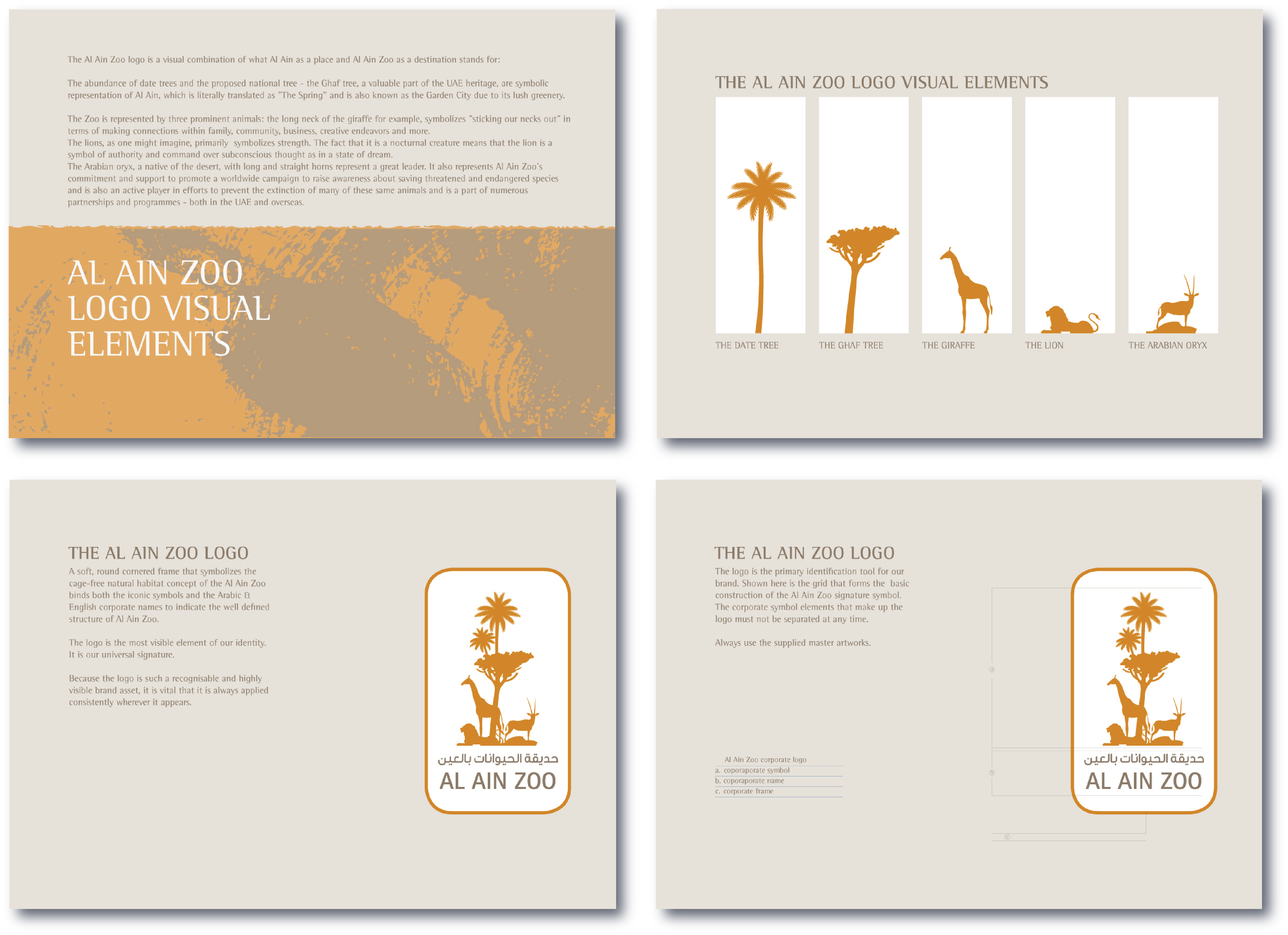 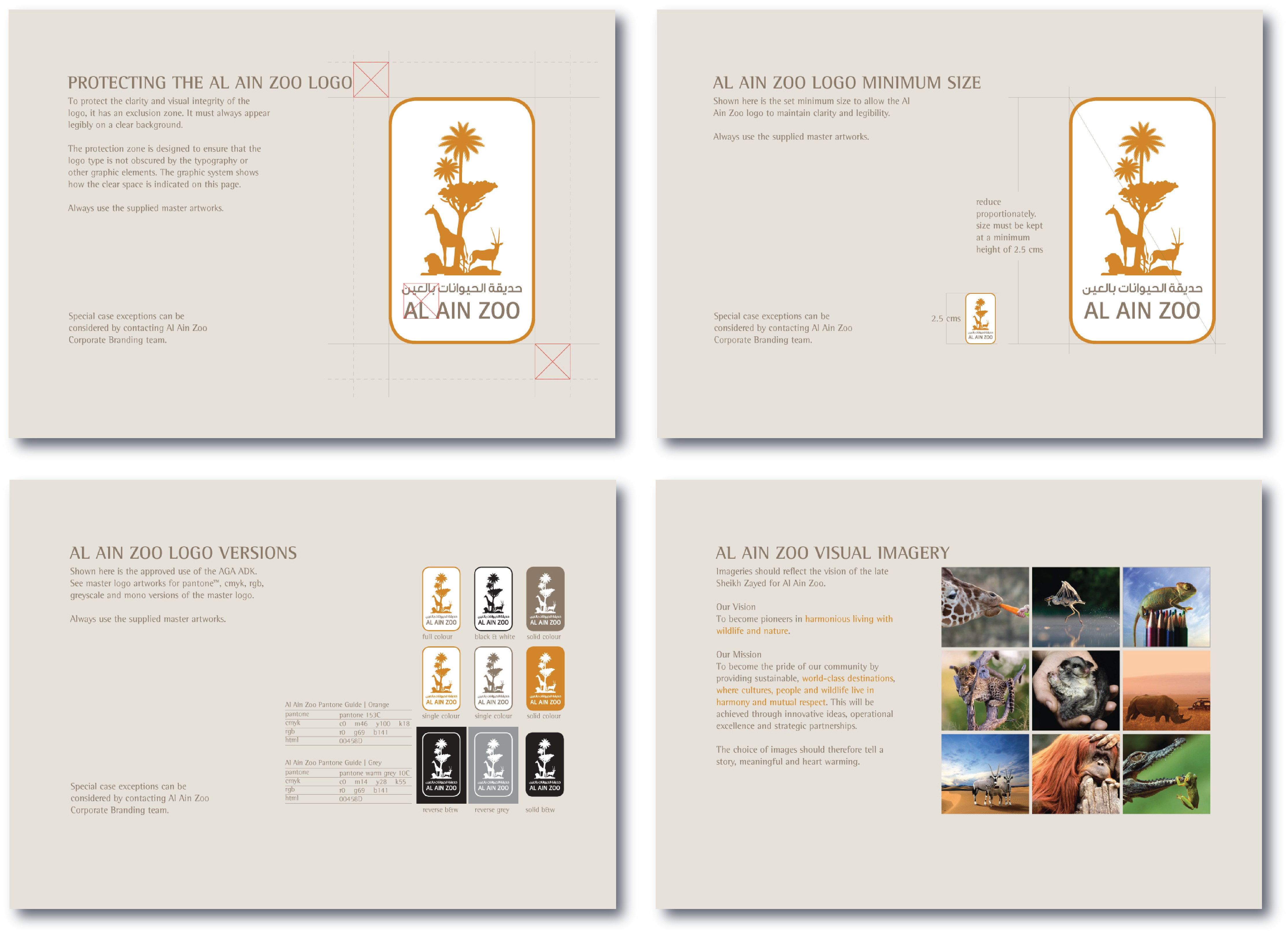 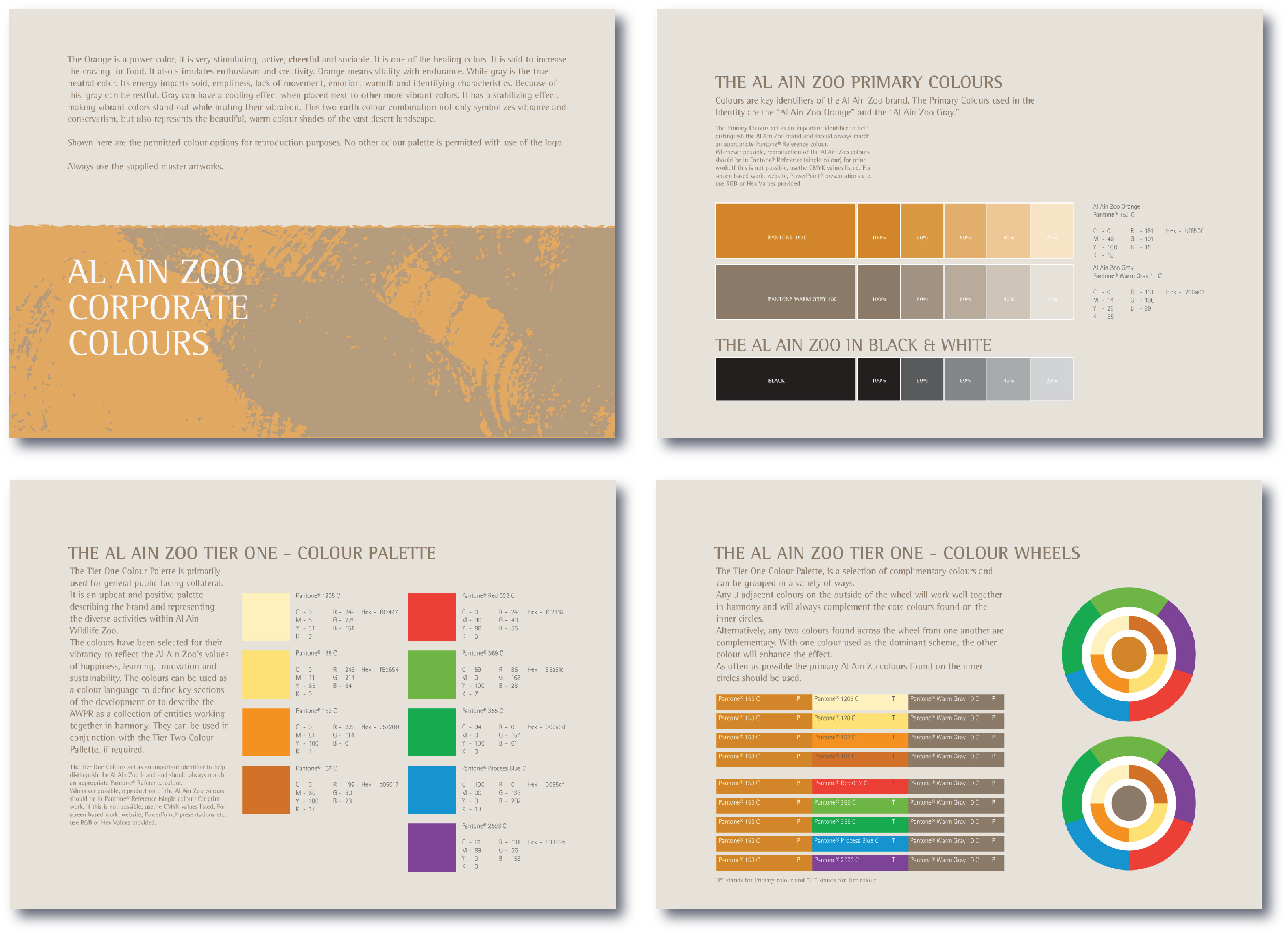 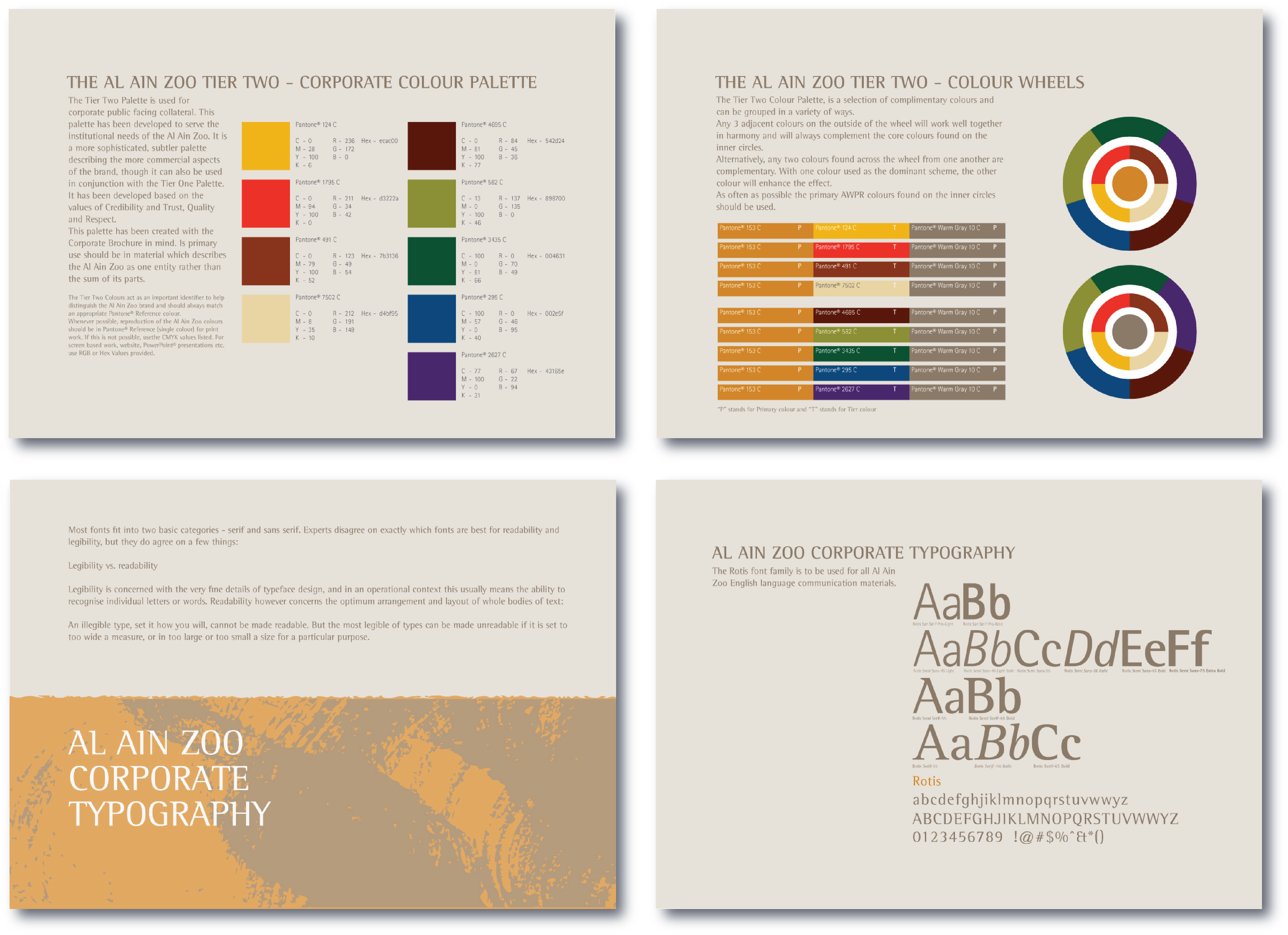 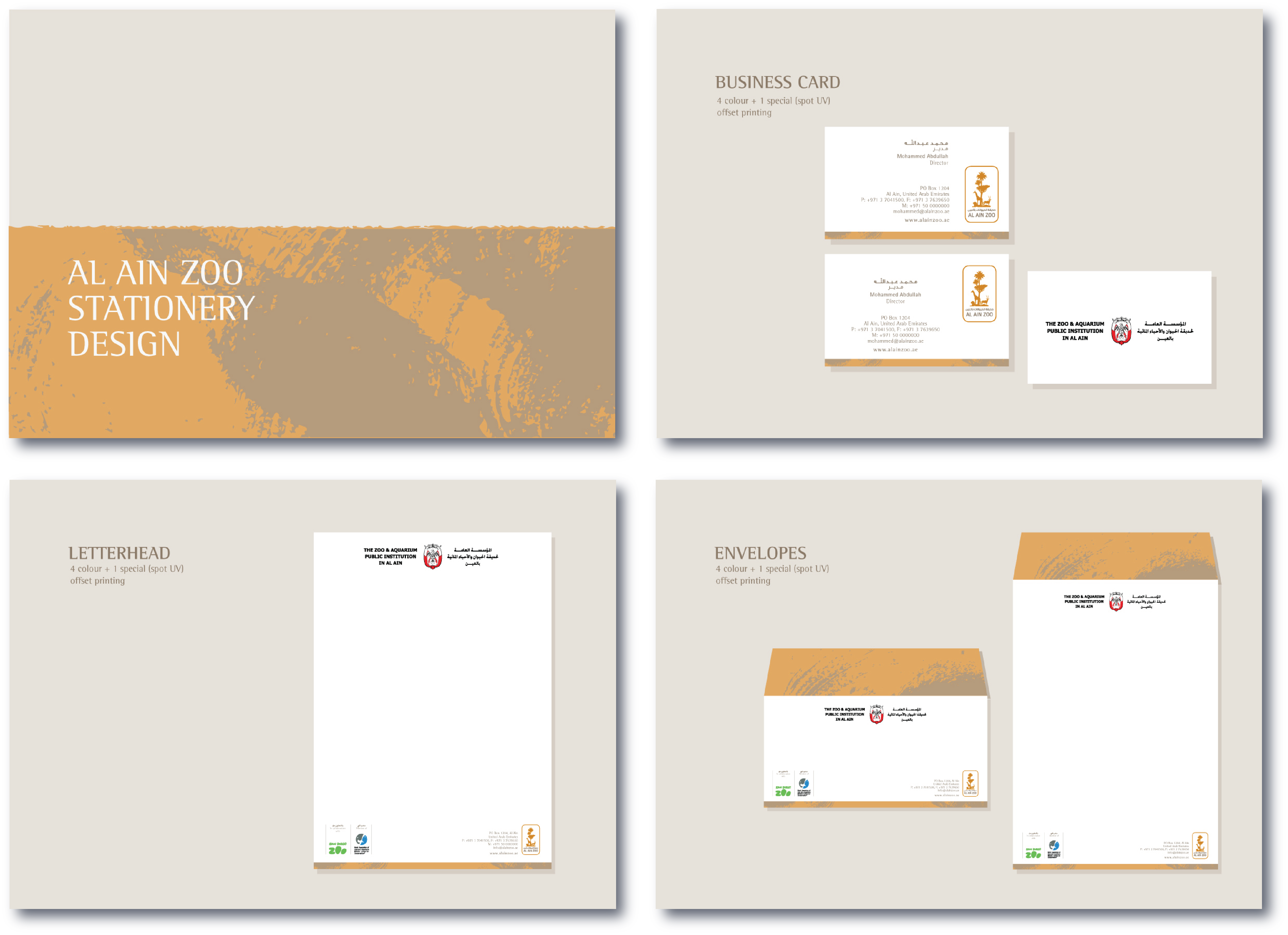 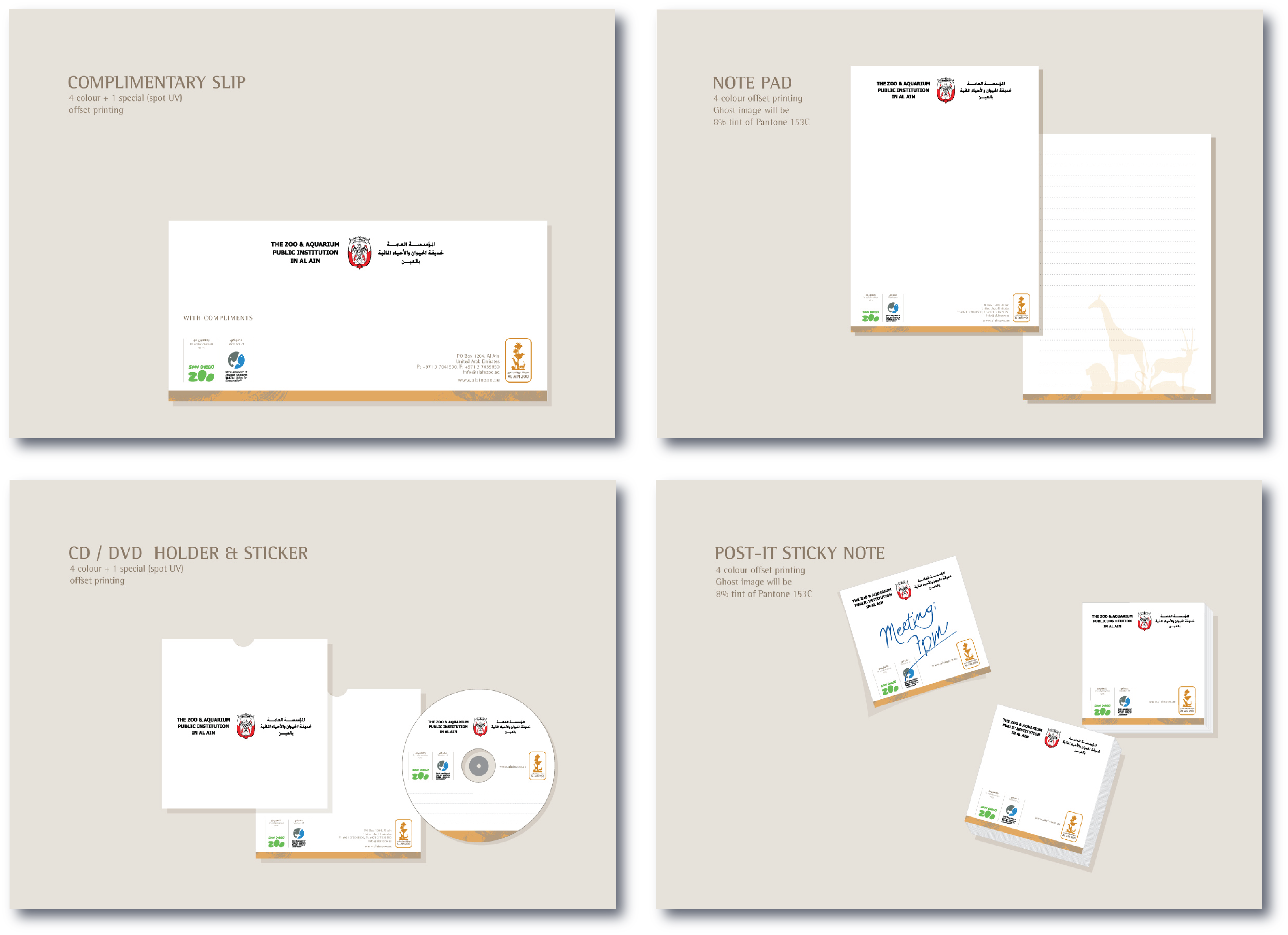 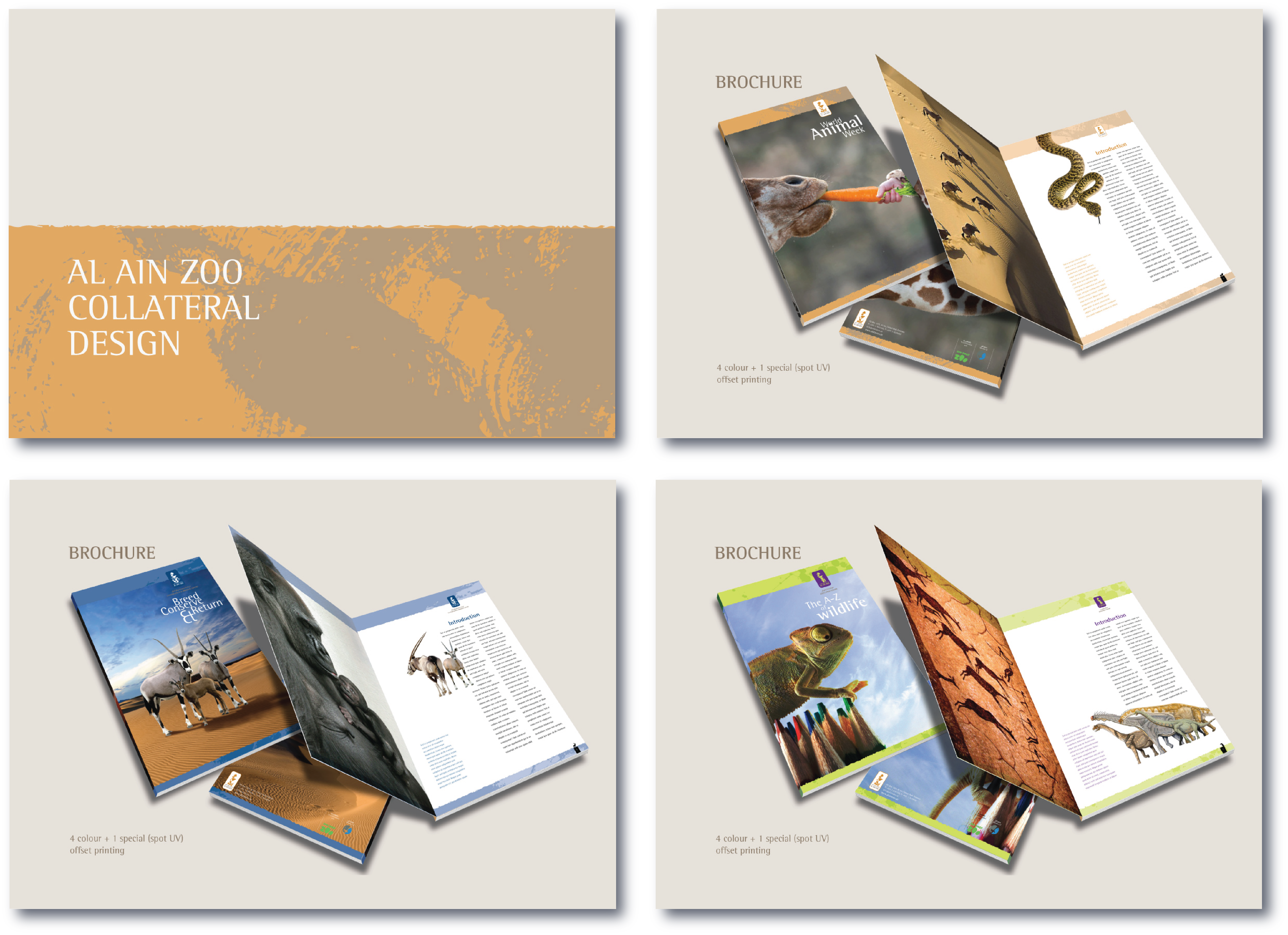 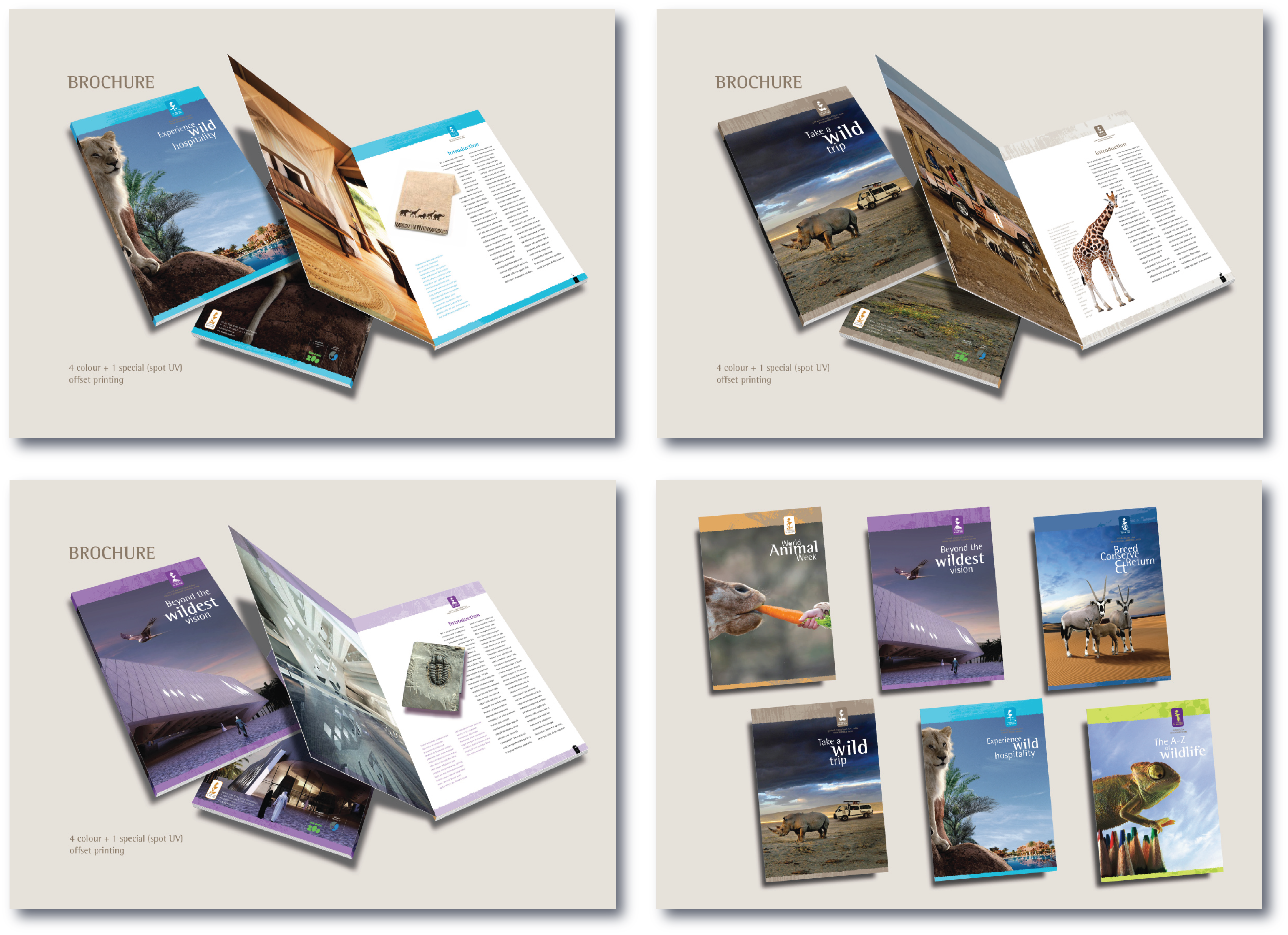 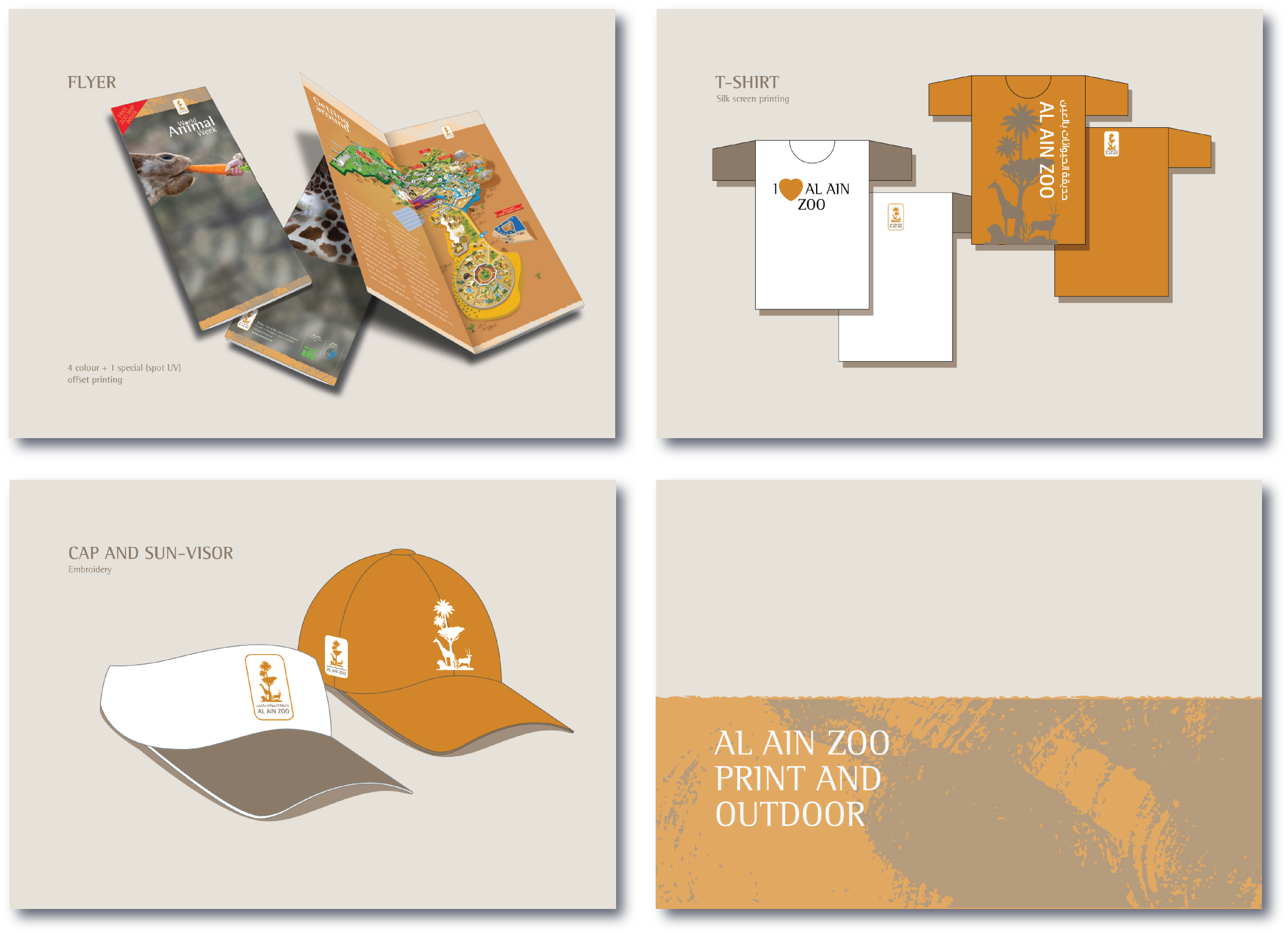 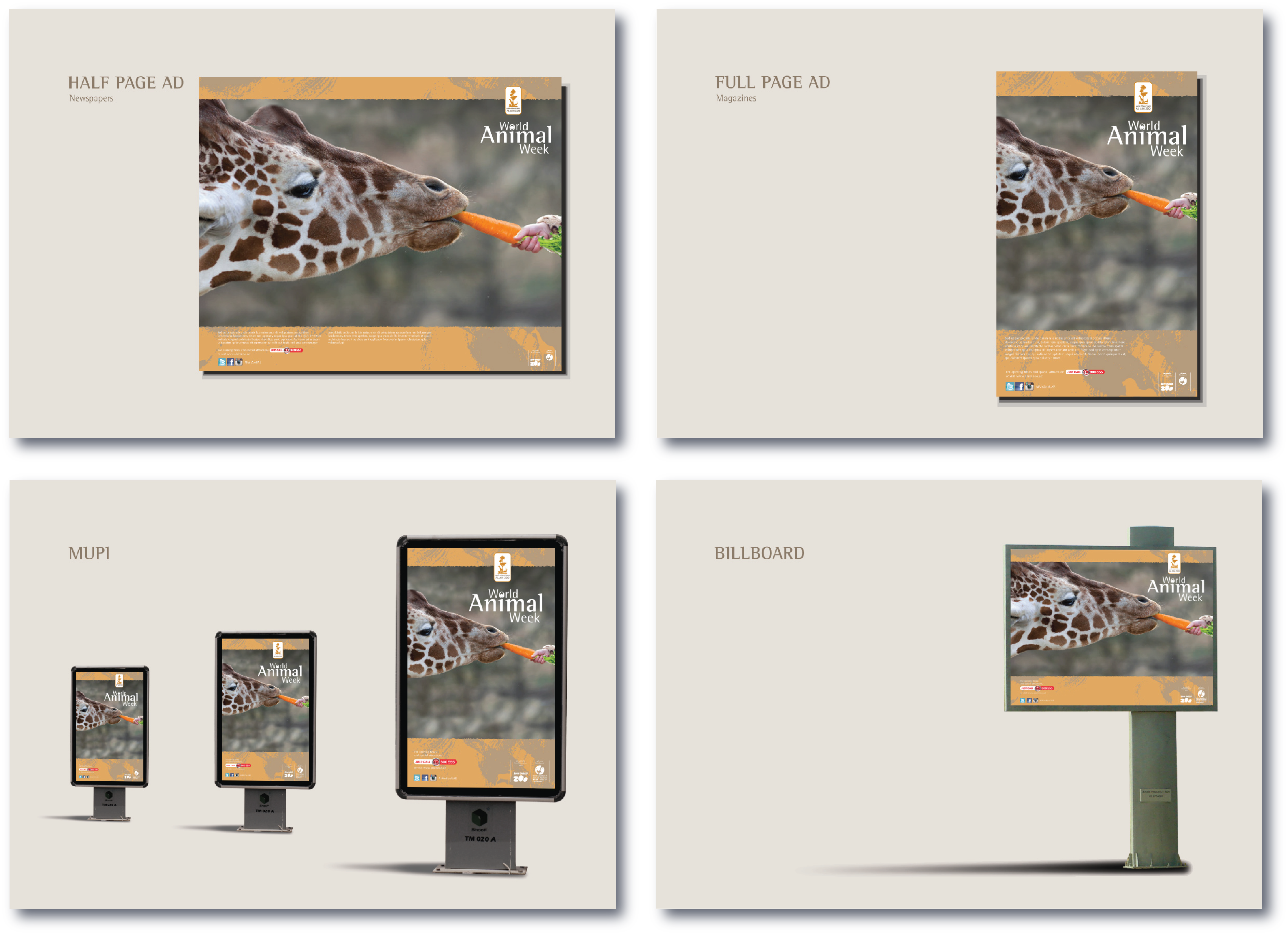 c.i. standards
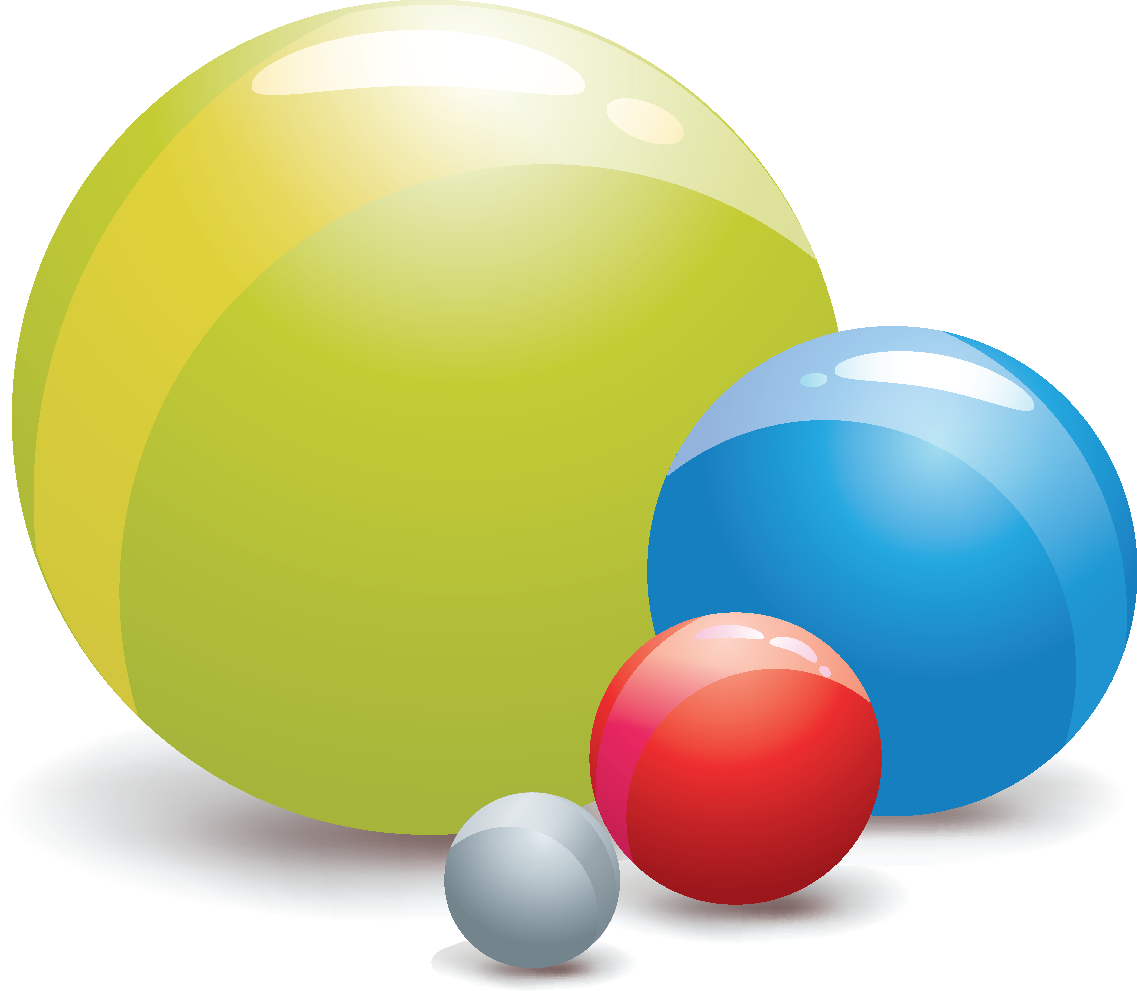 lulu islands
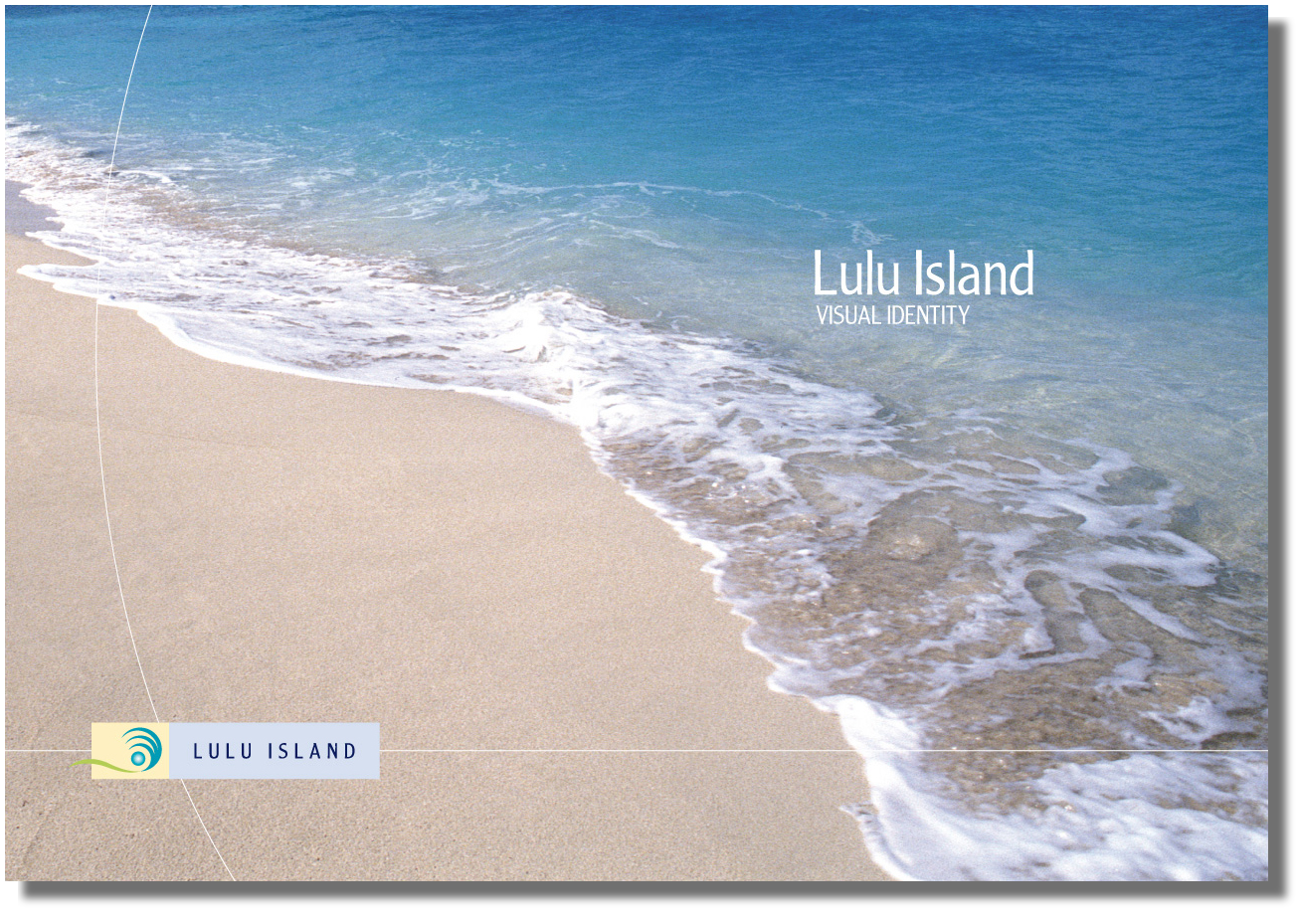 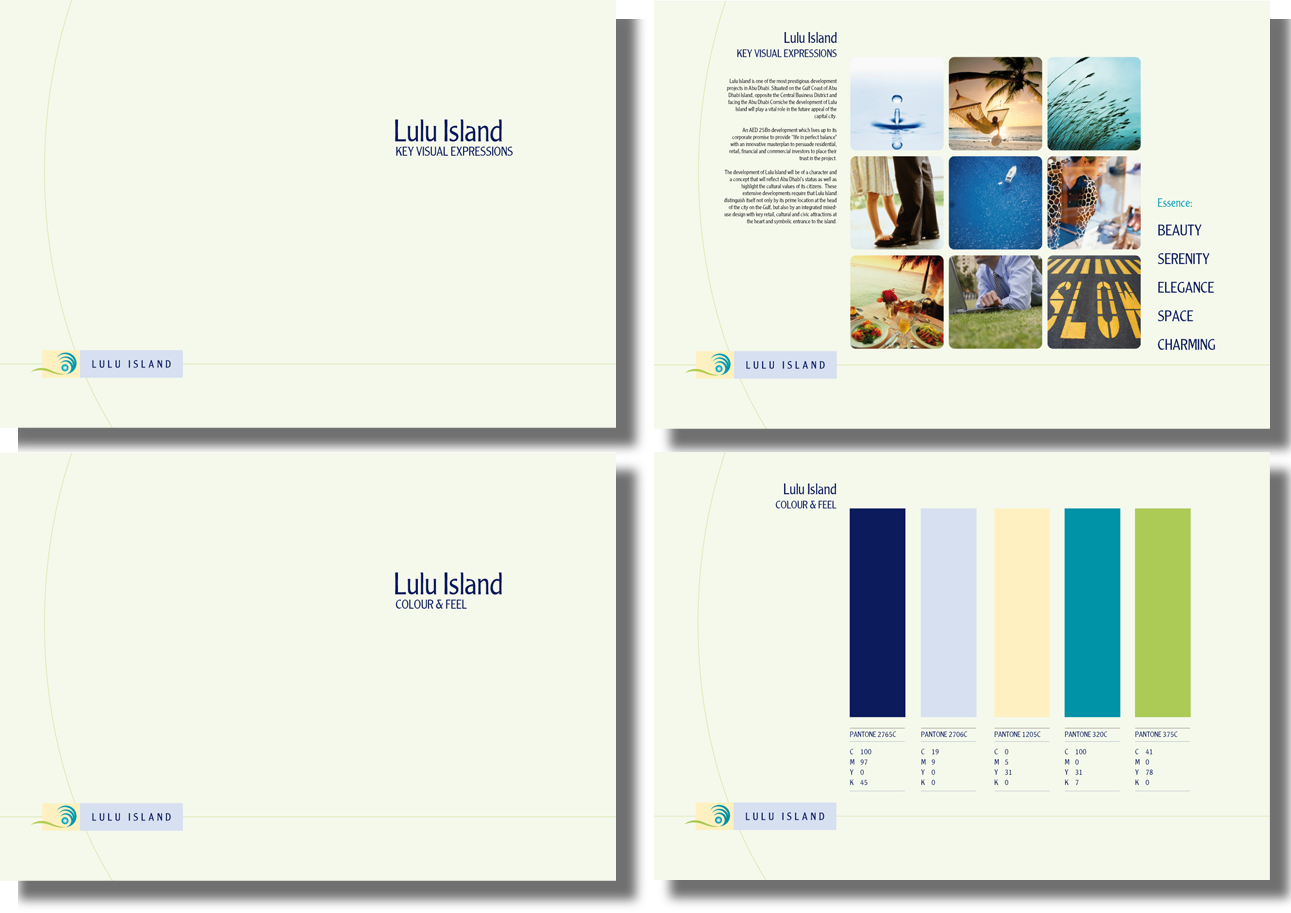 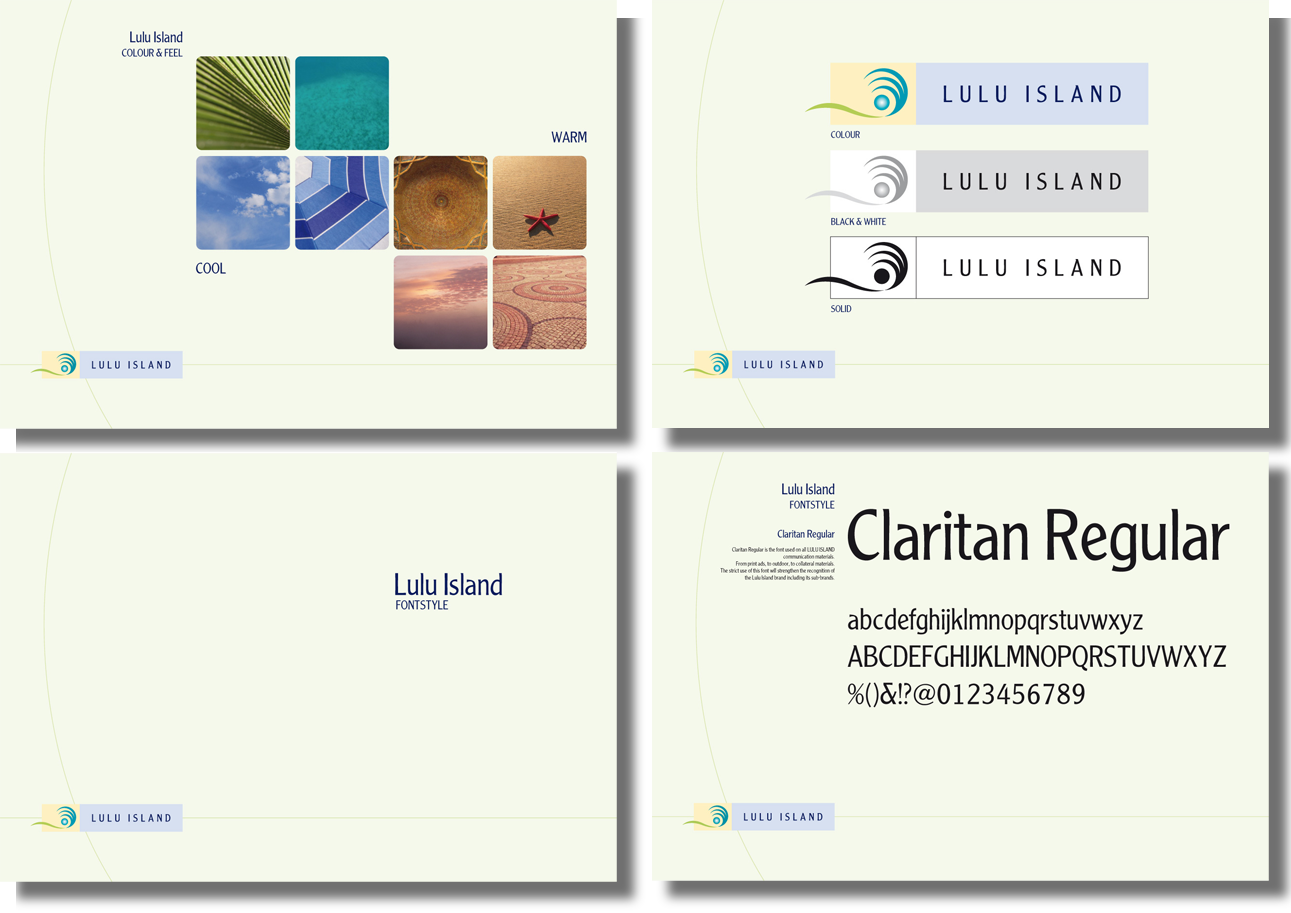 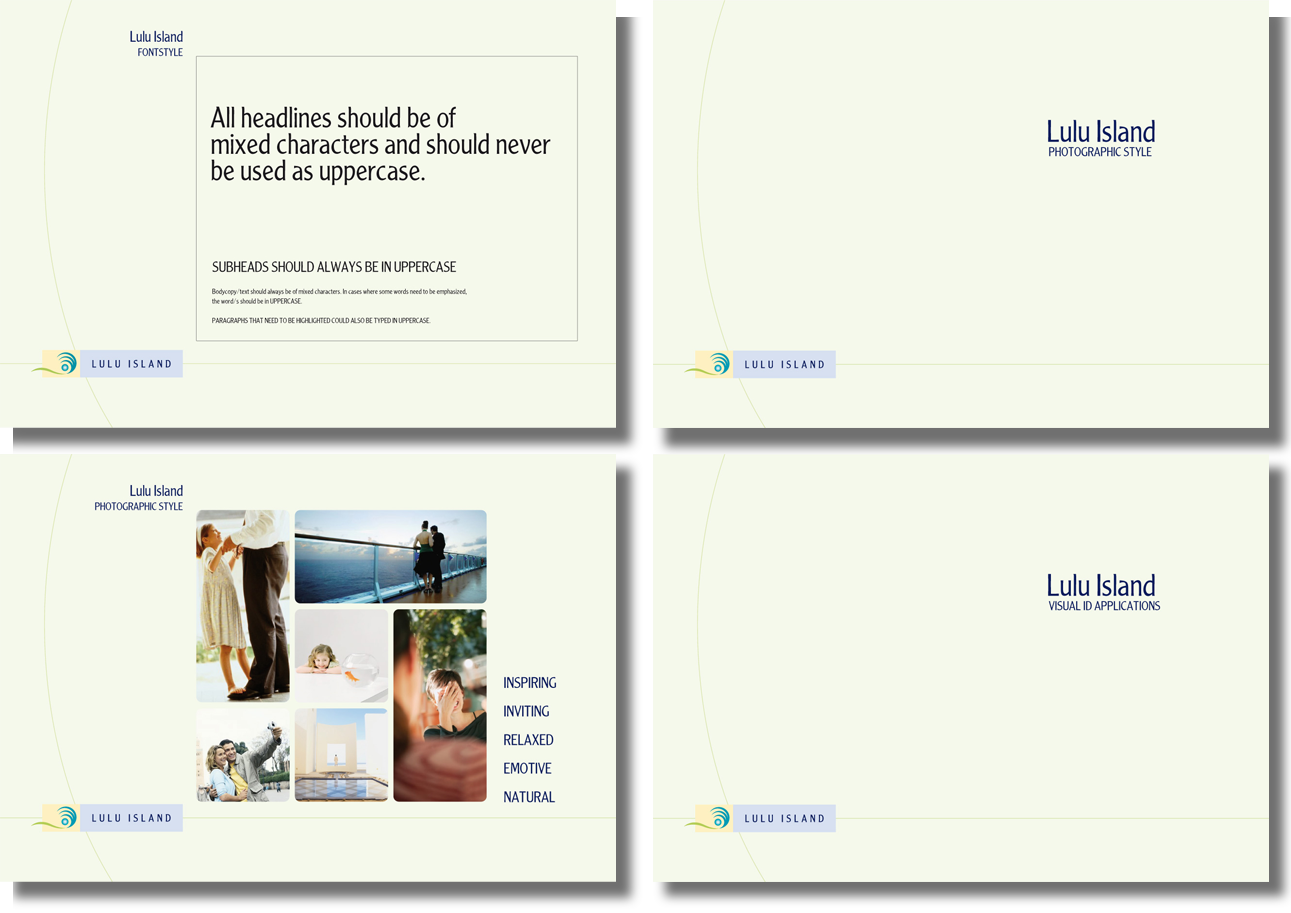 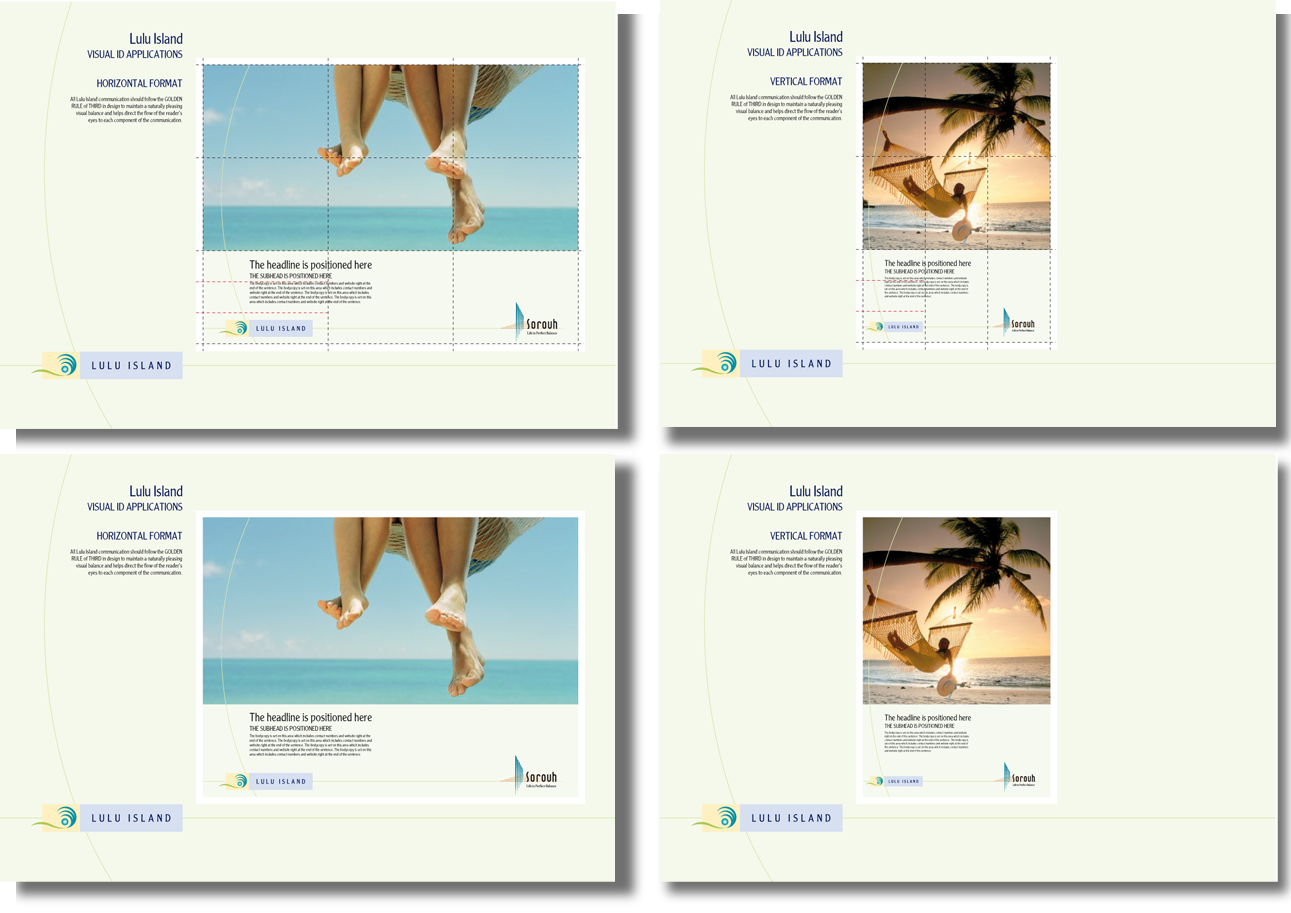 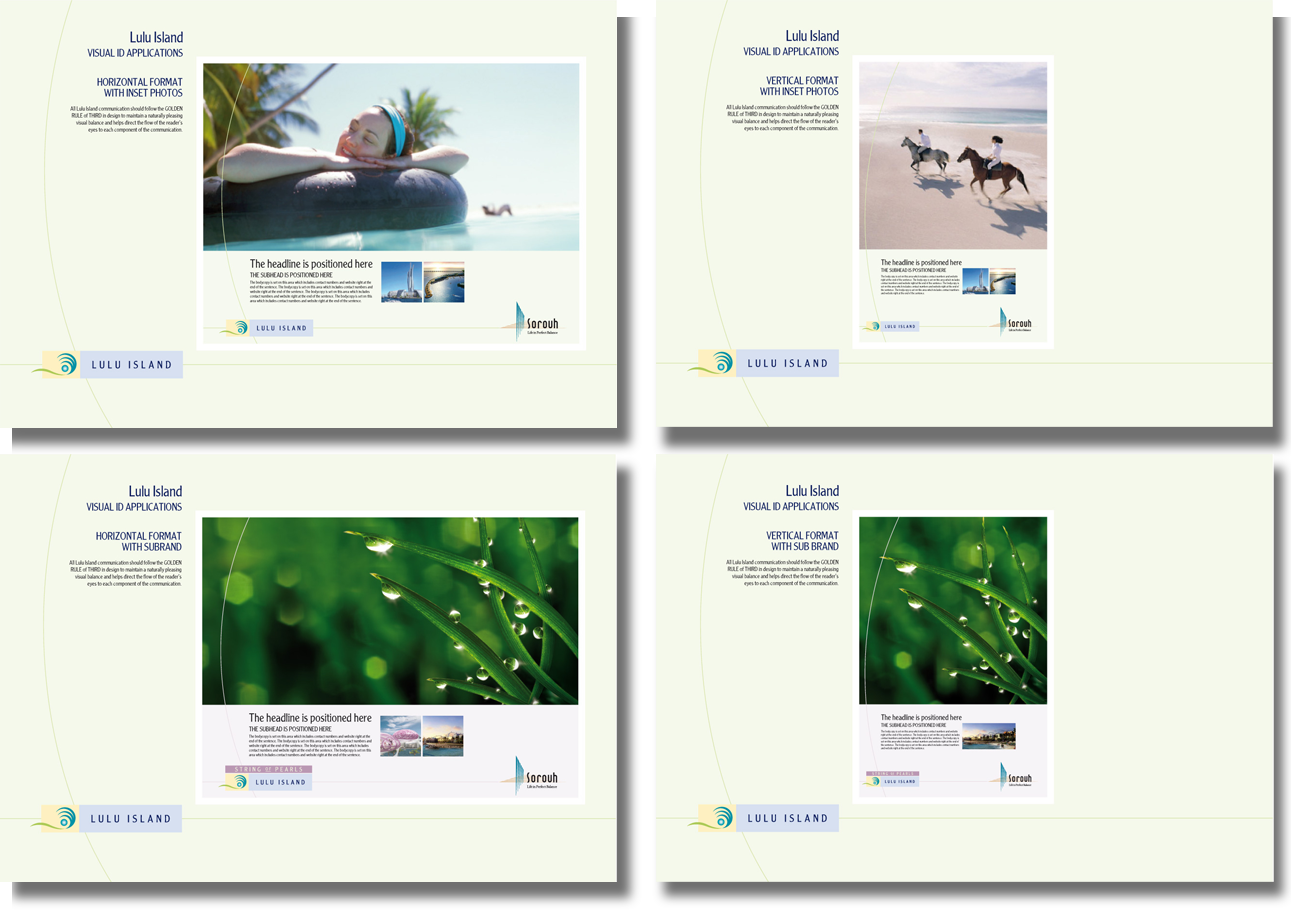 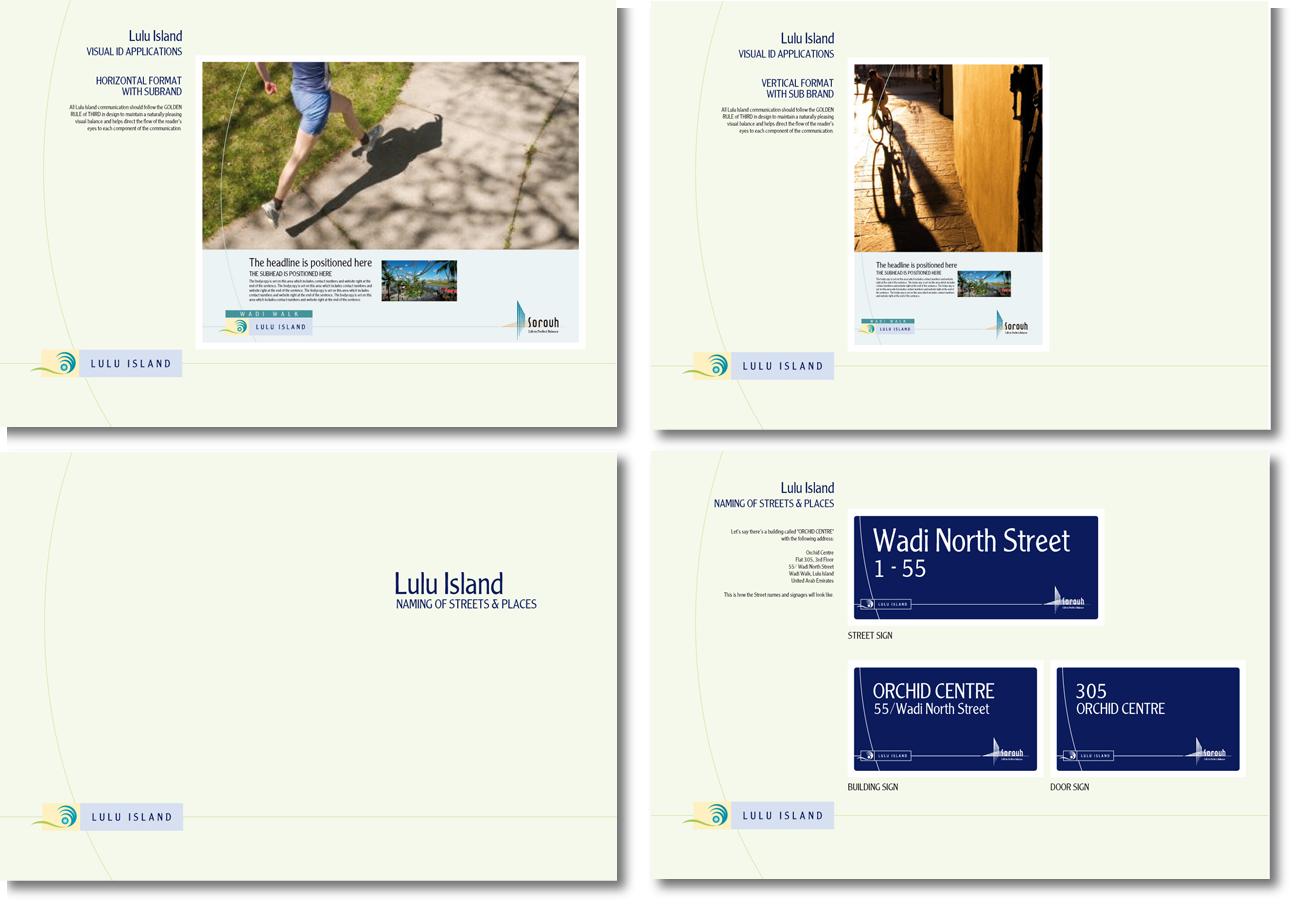 c.i. standards
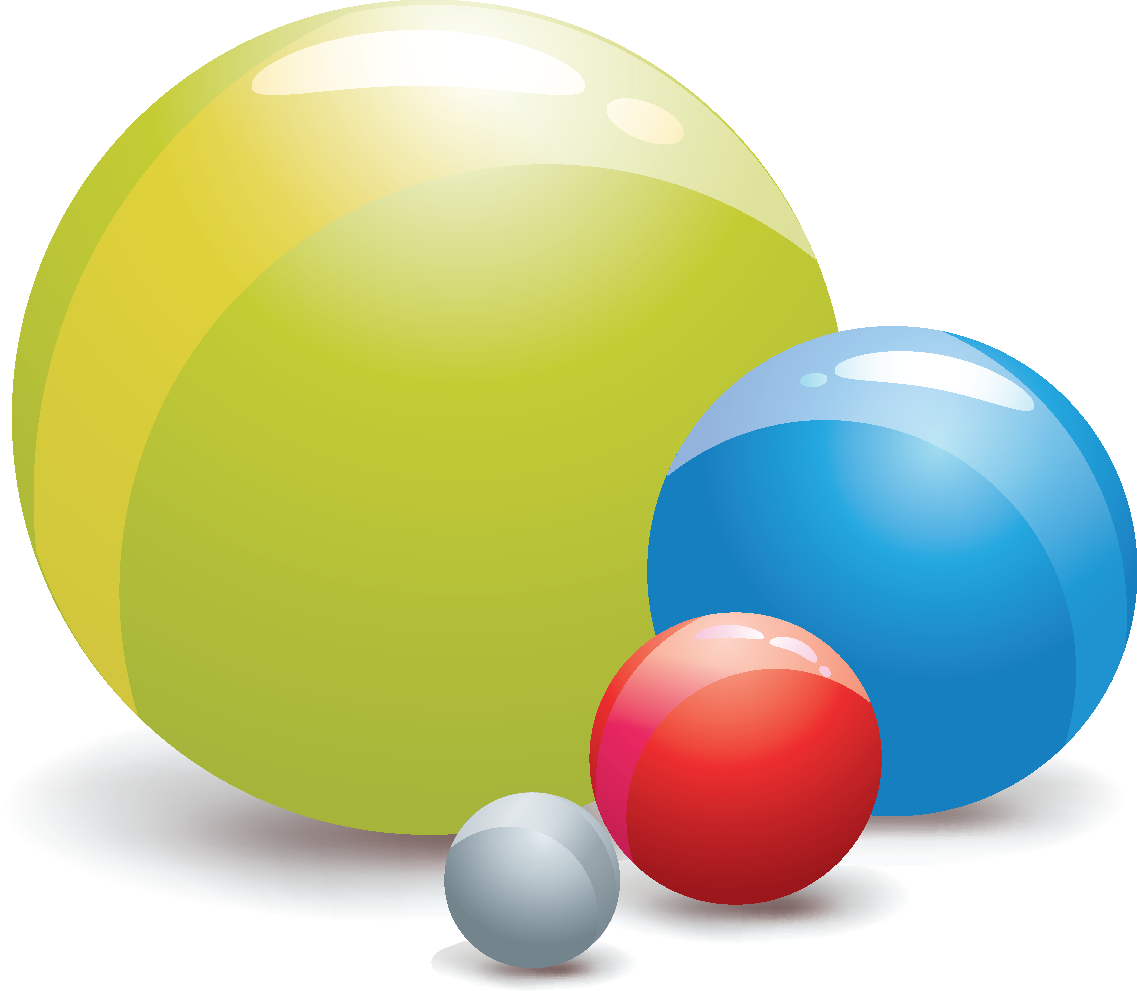 wadi walk
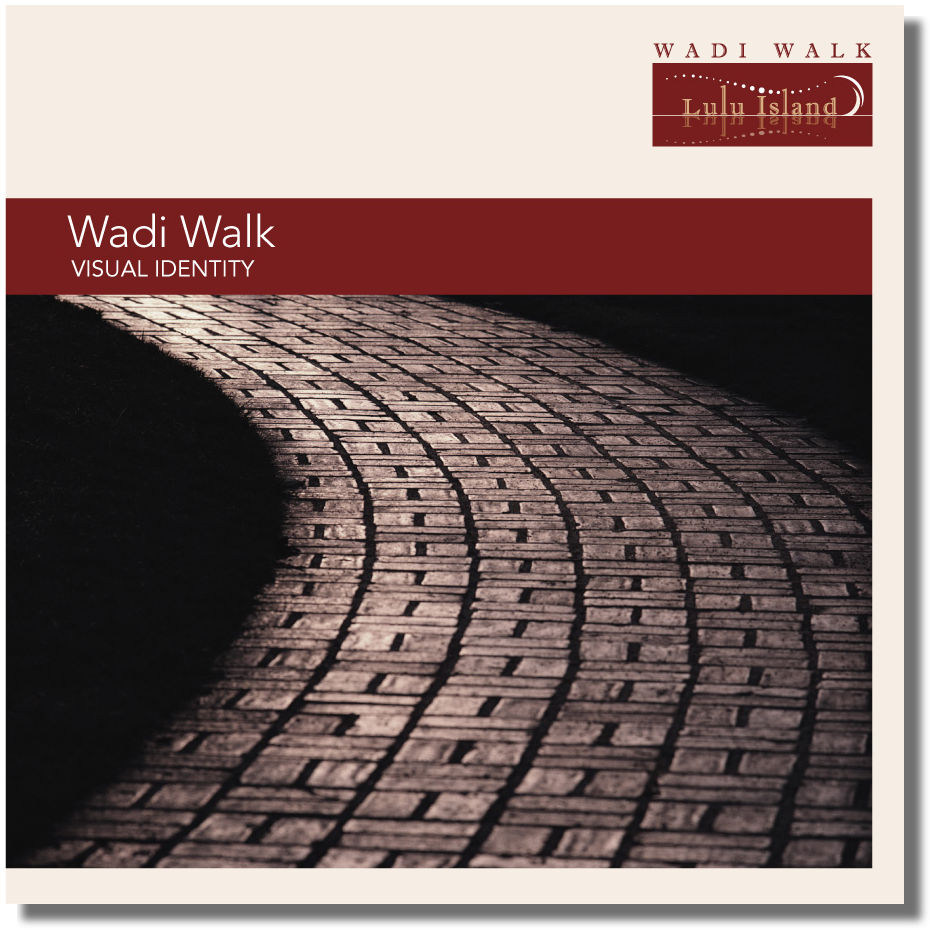 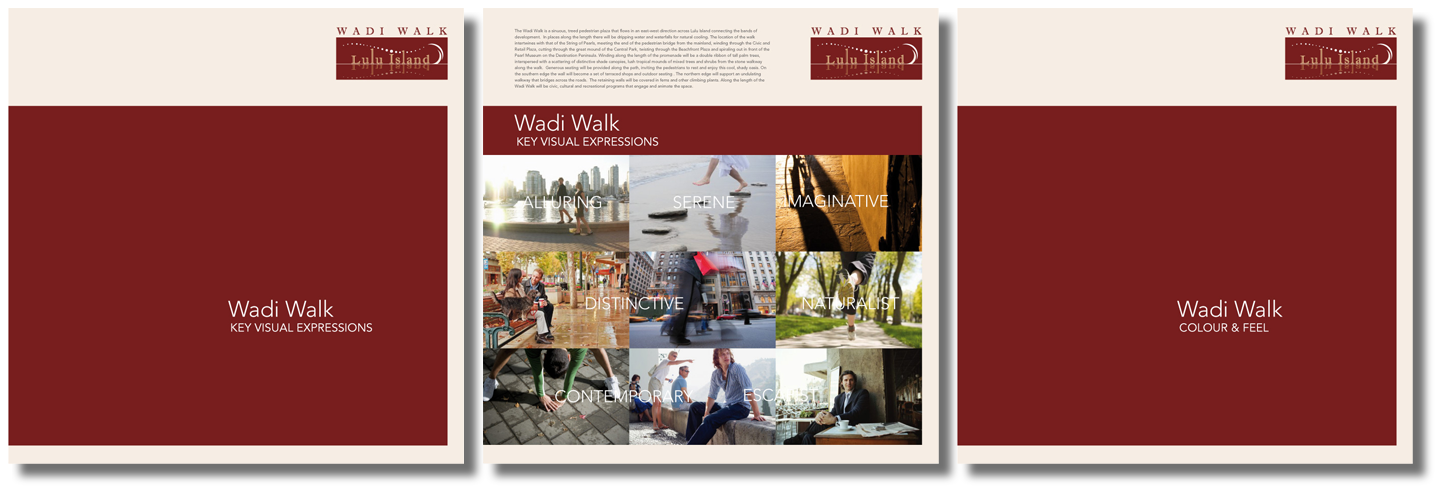 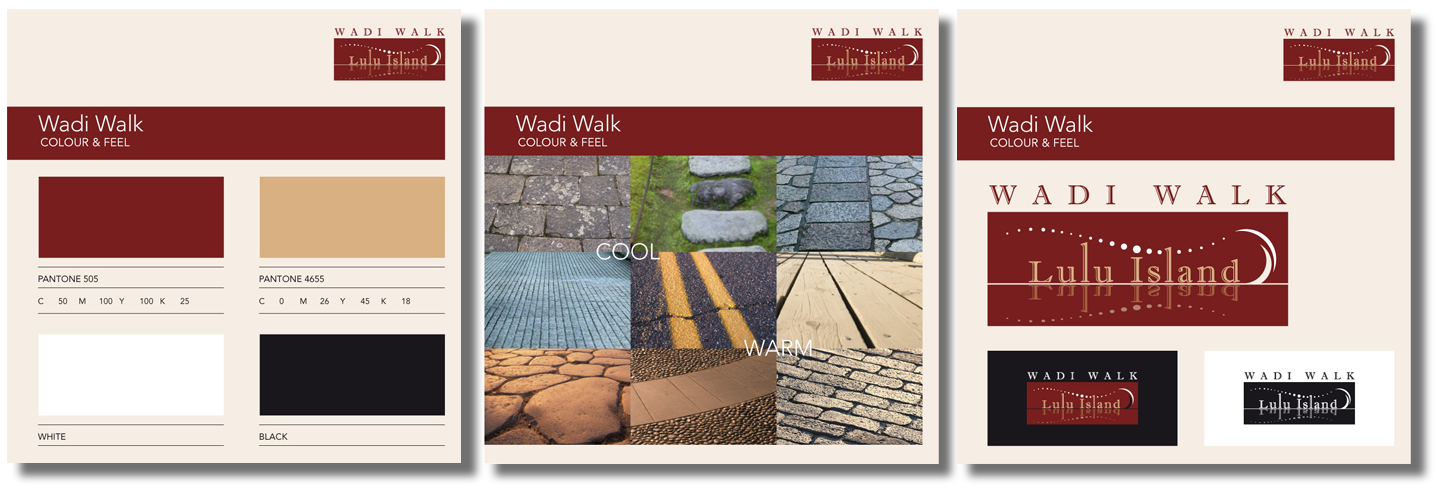 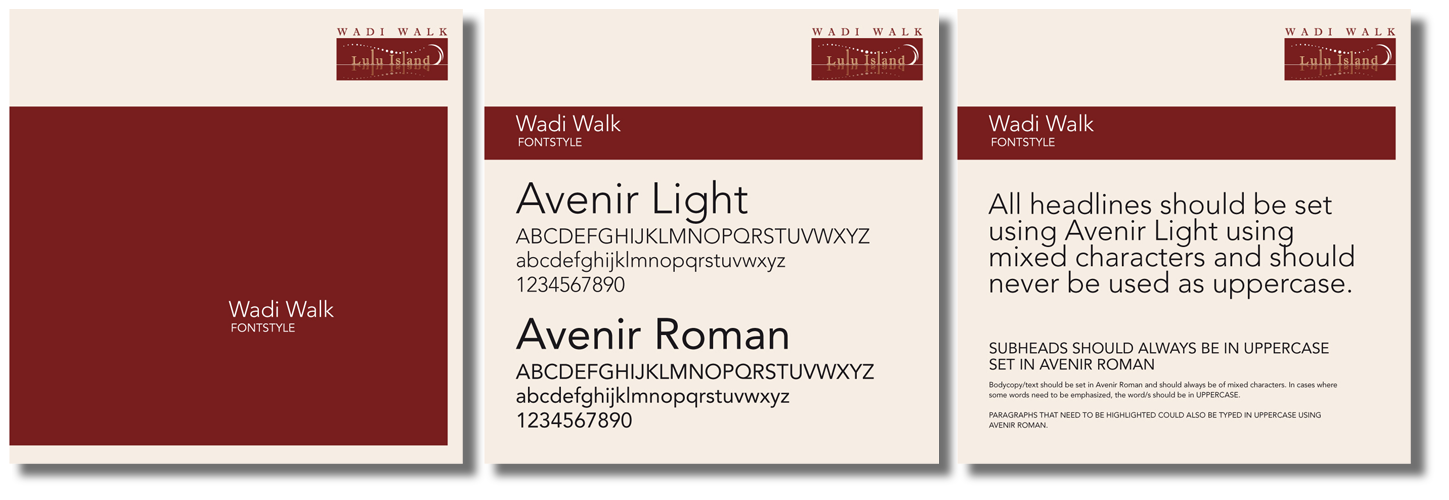 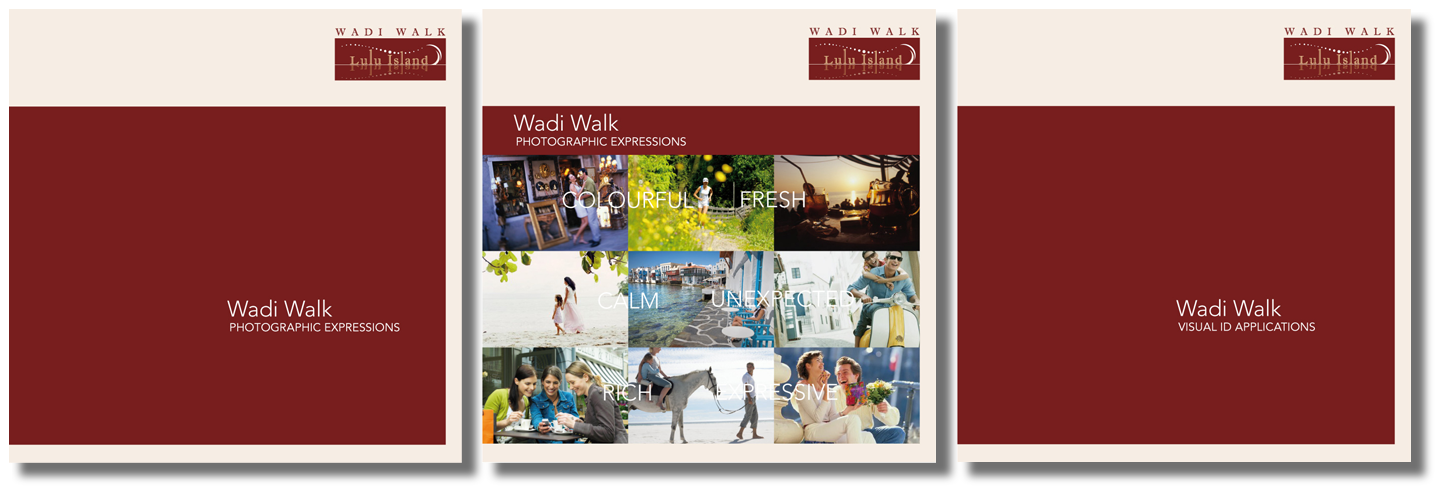 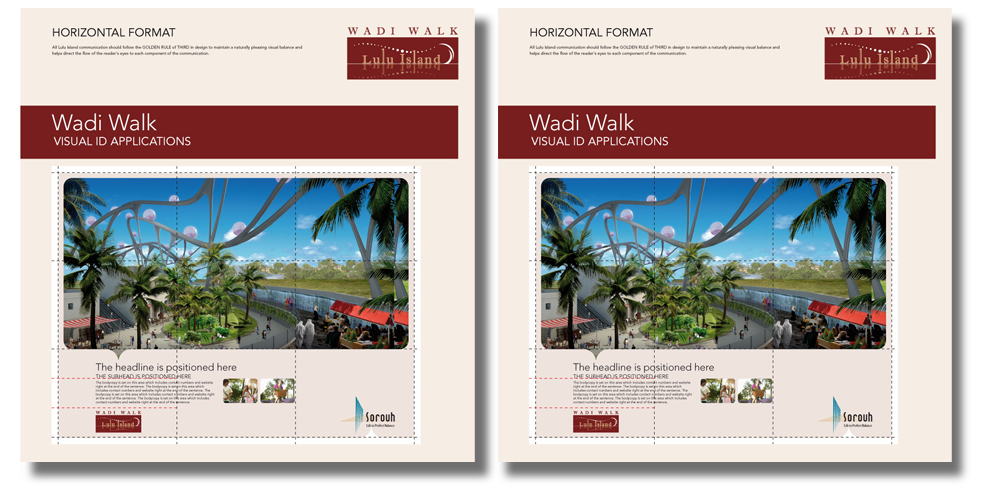 c.i. standards
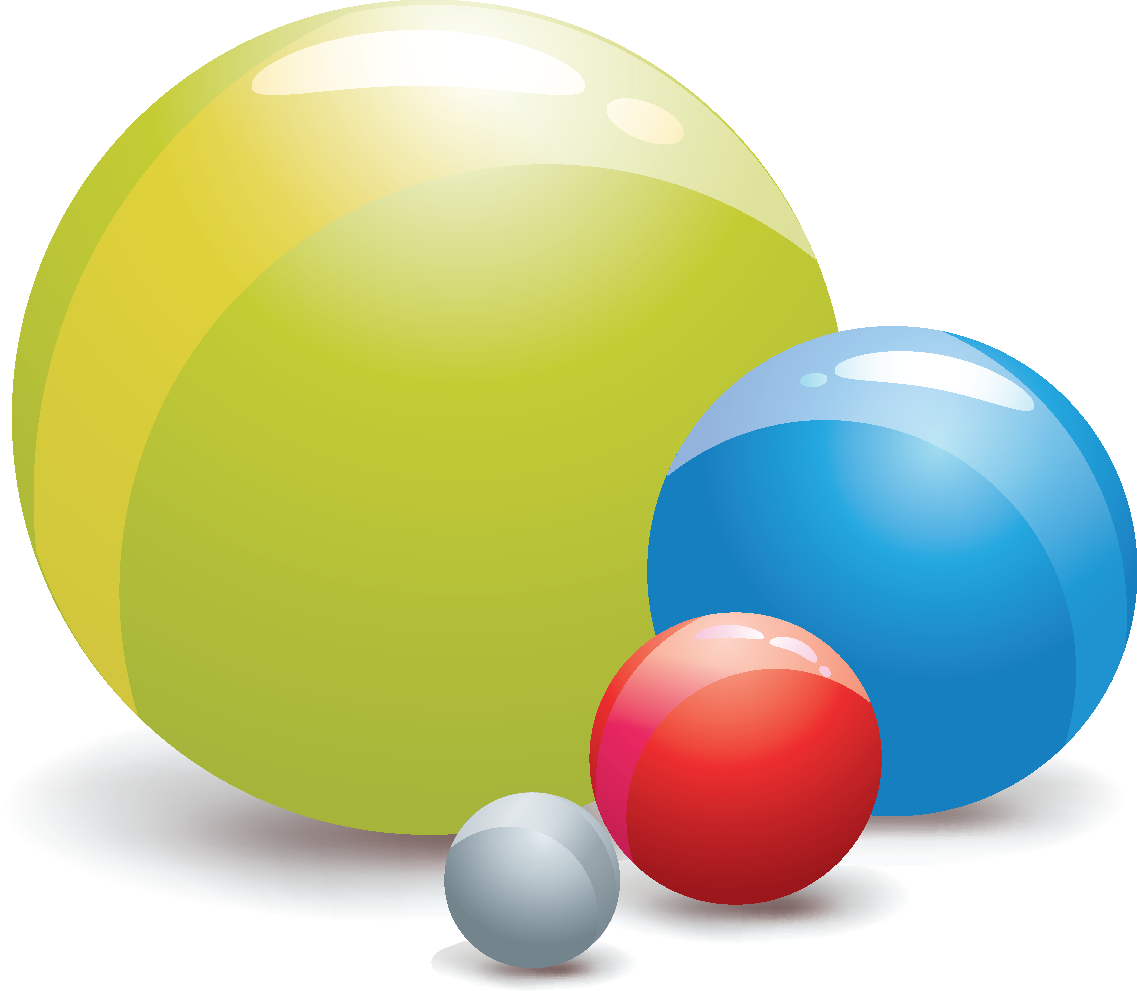 Meydan
BROCHURE - DWC
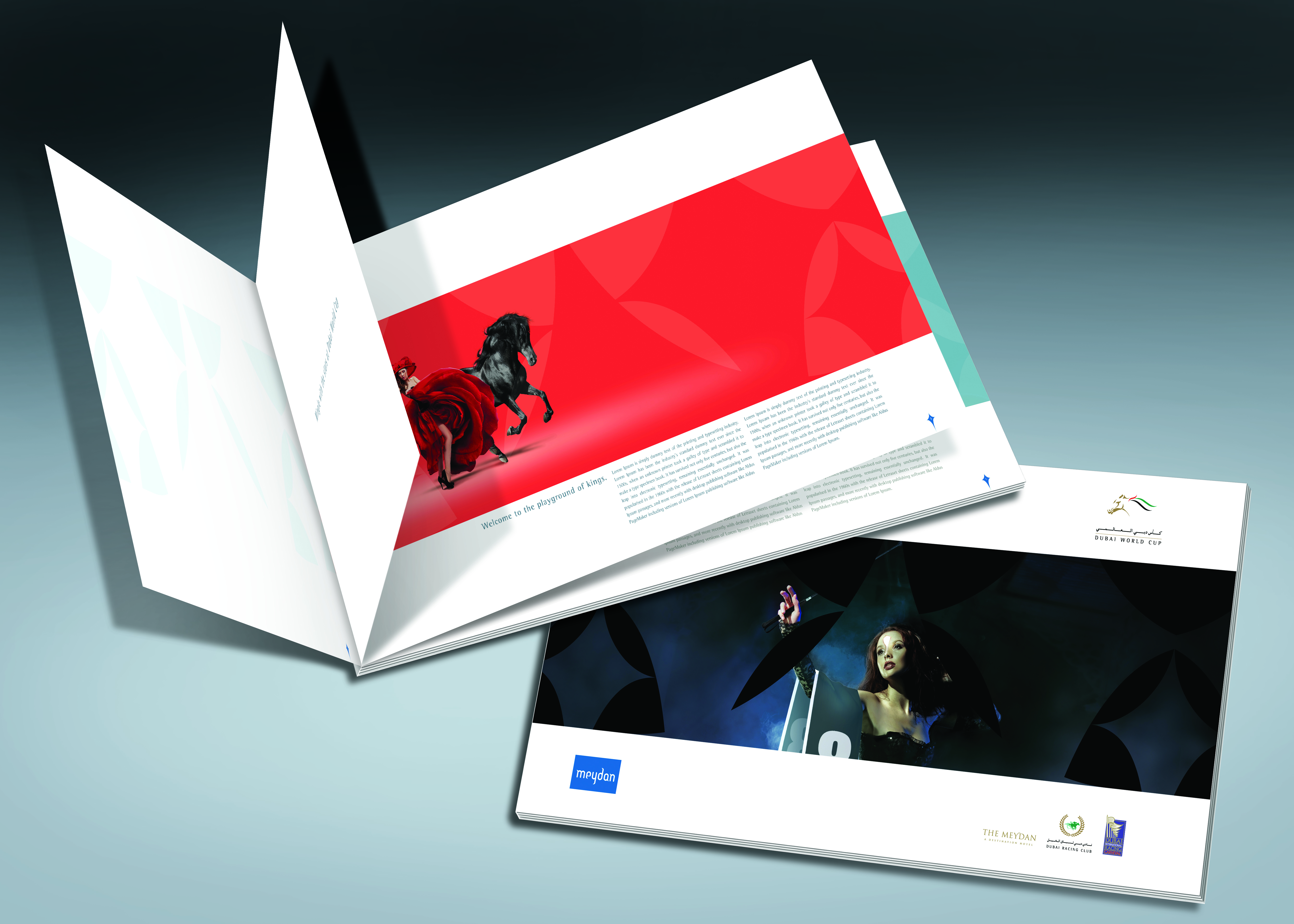 GUEST KIT BLUE - DWC
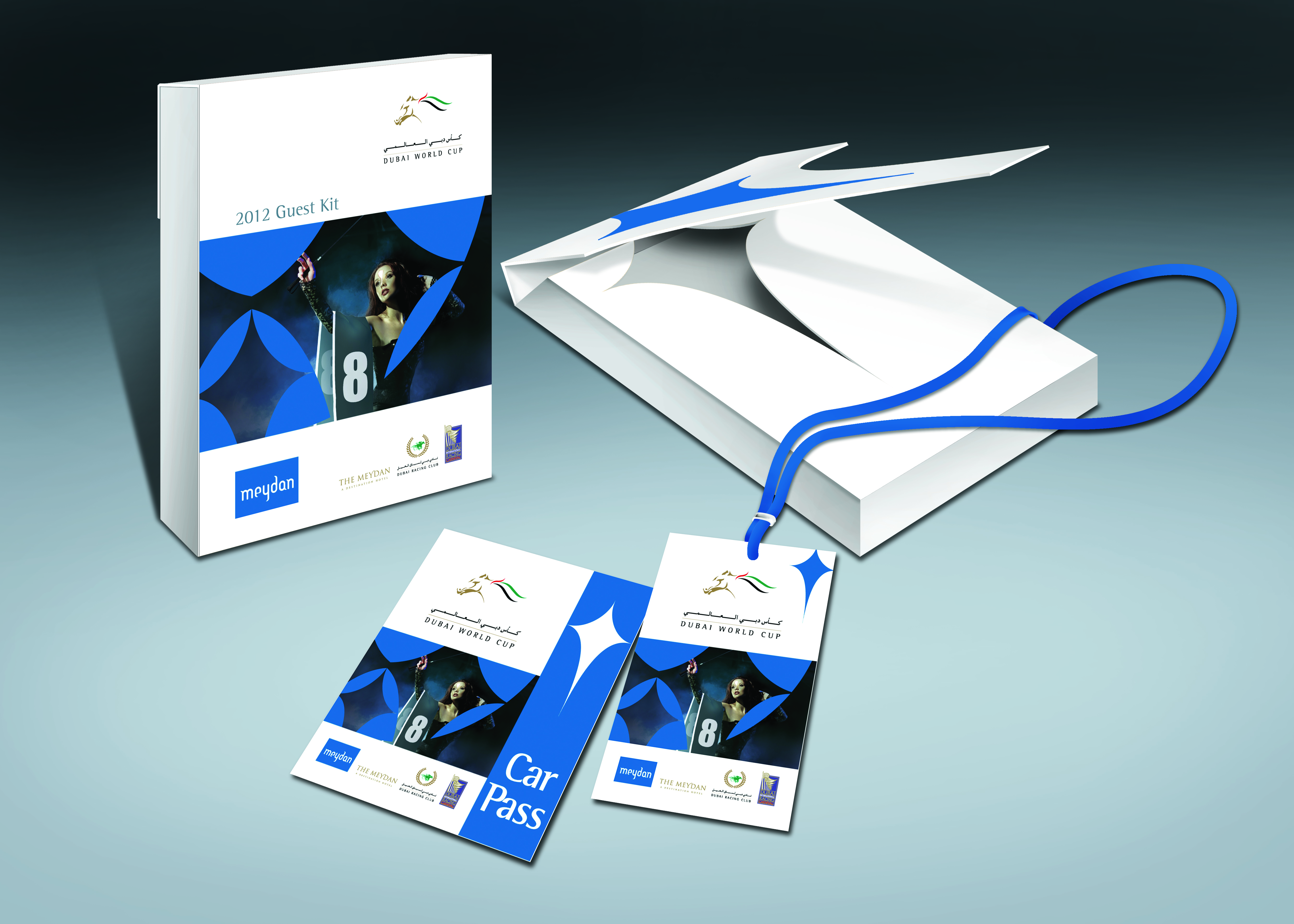 GUEST KIT SILVER - DWC
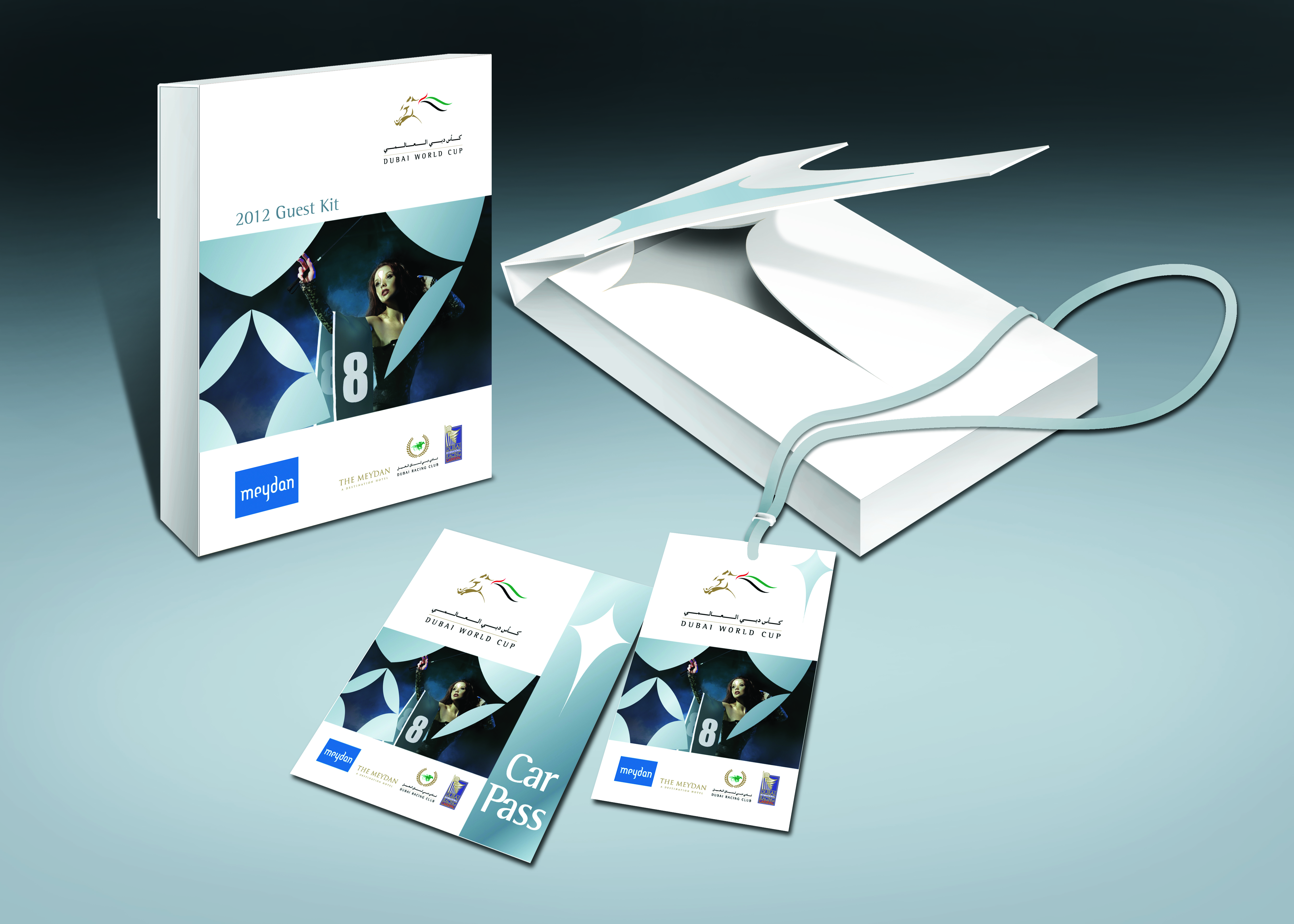 GUEST KIT GOLD - DWC
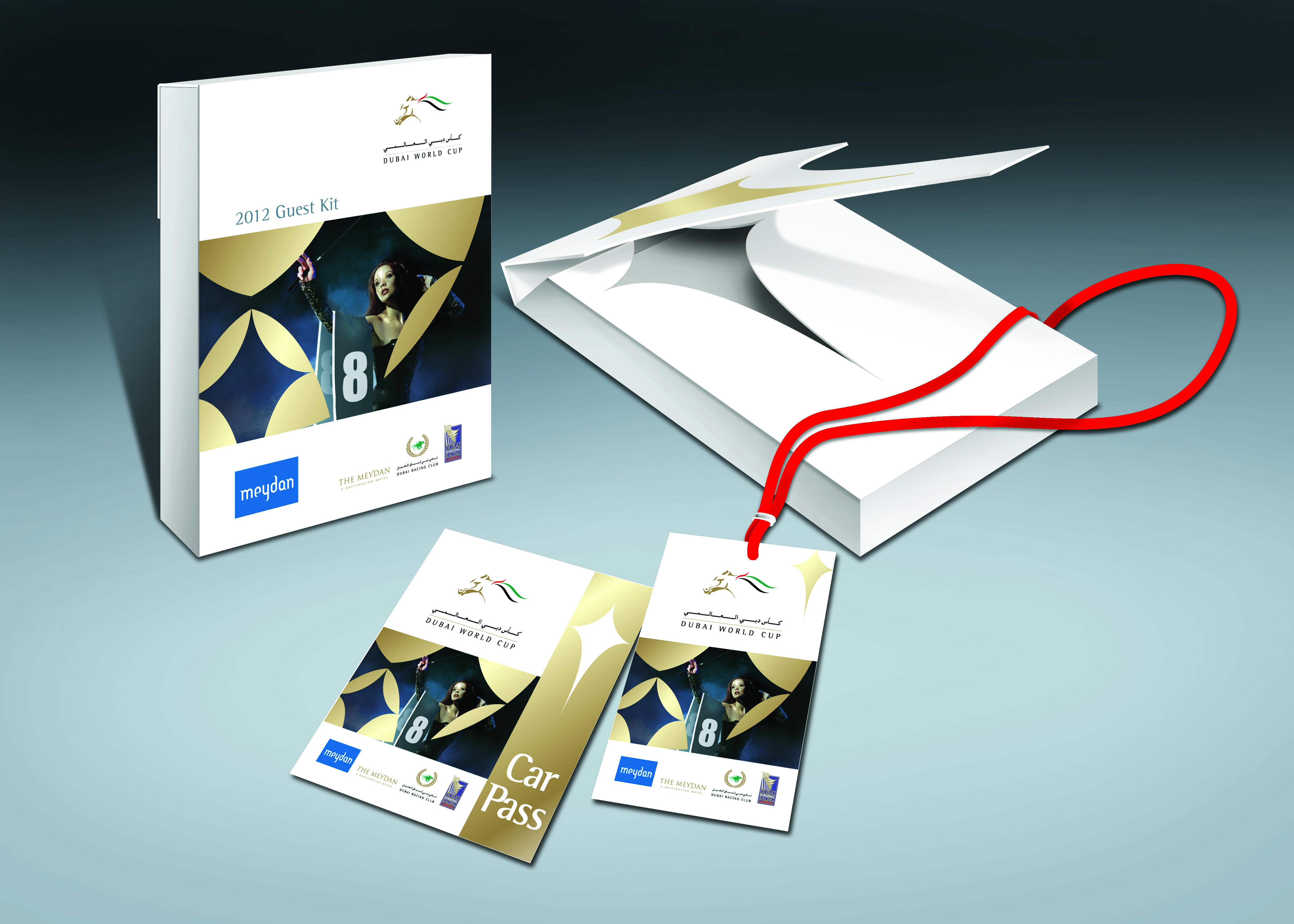 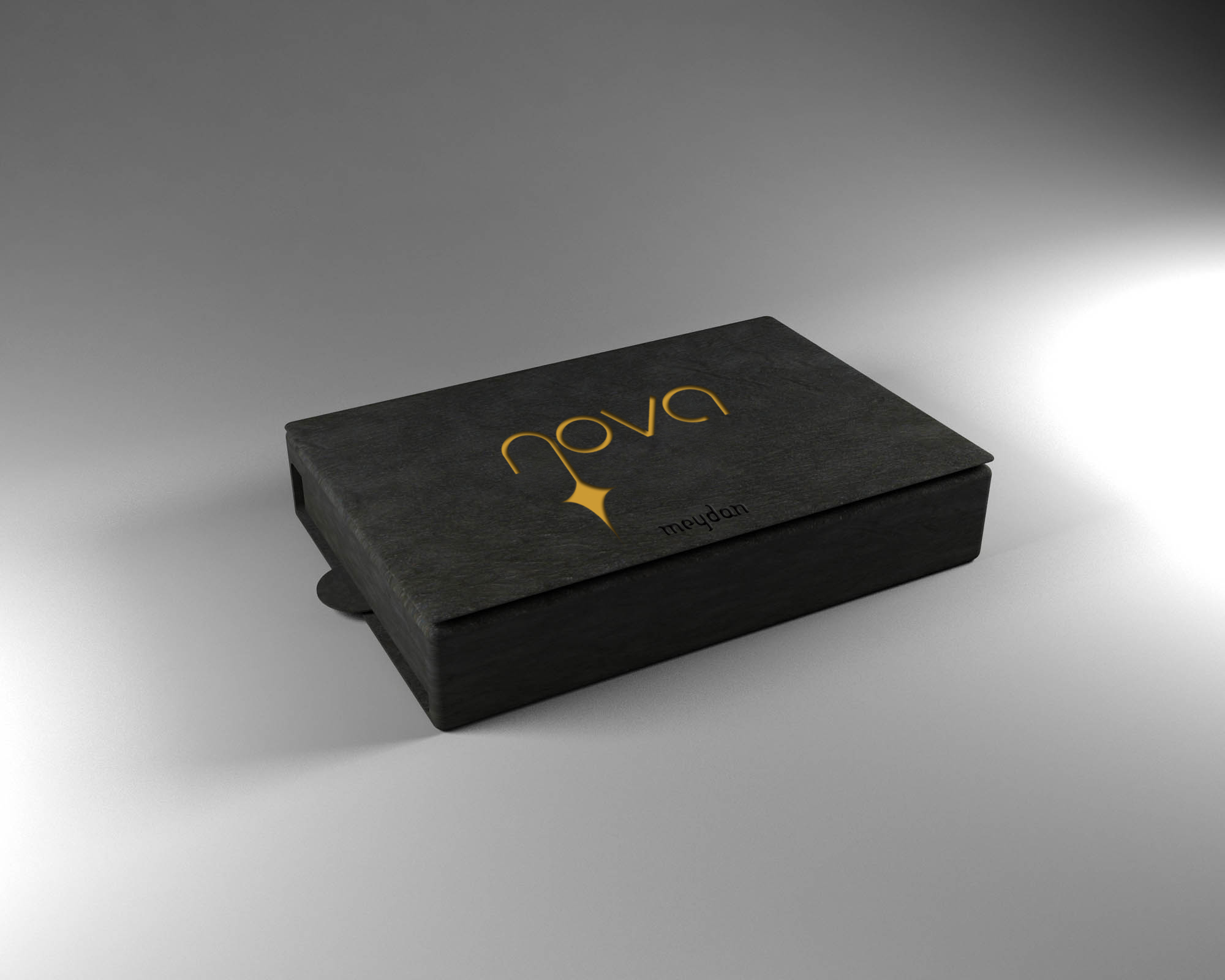 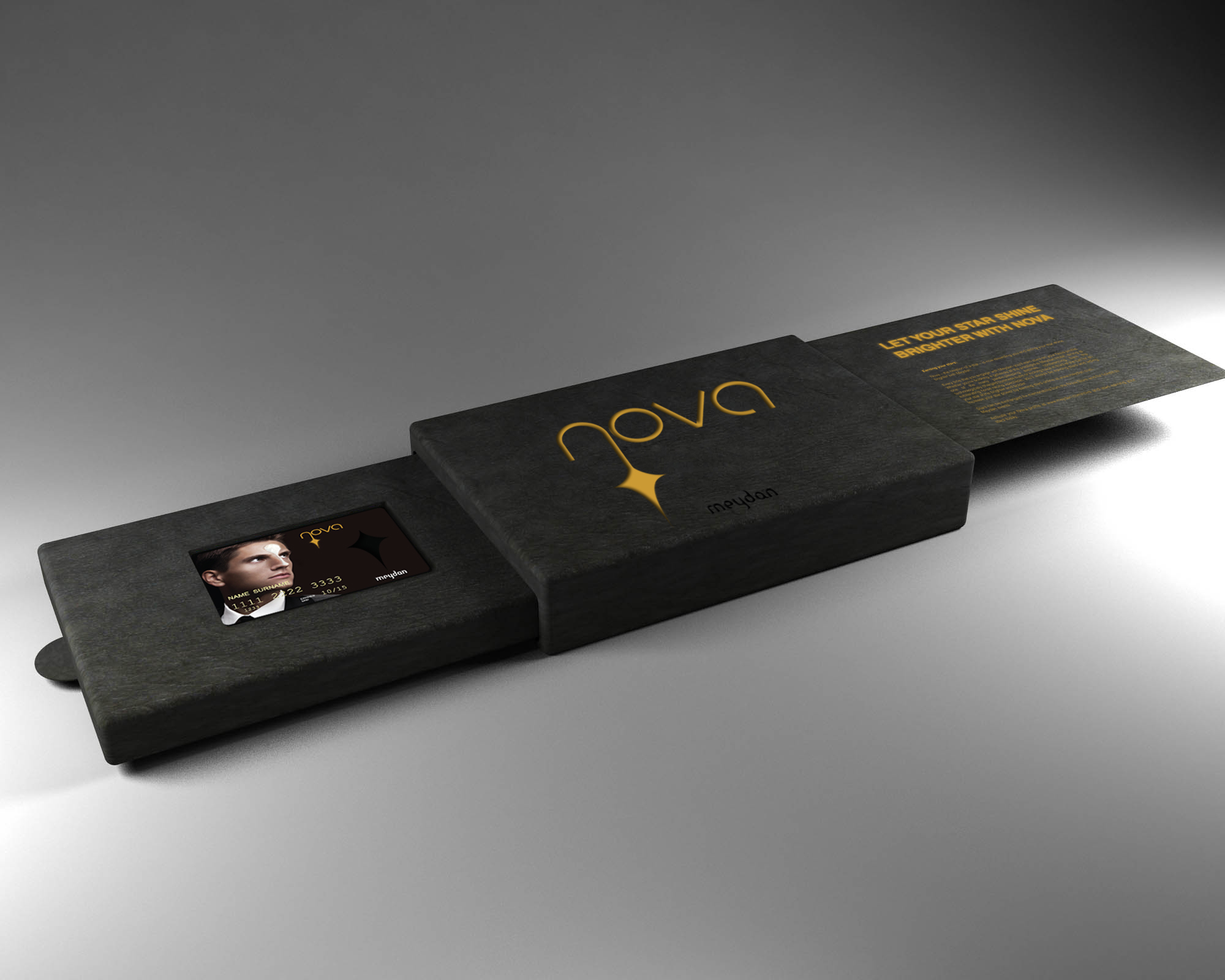 DWC - BOOKLET
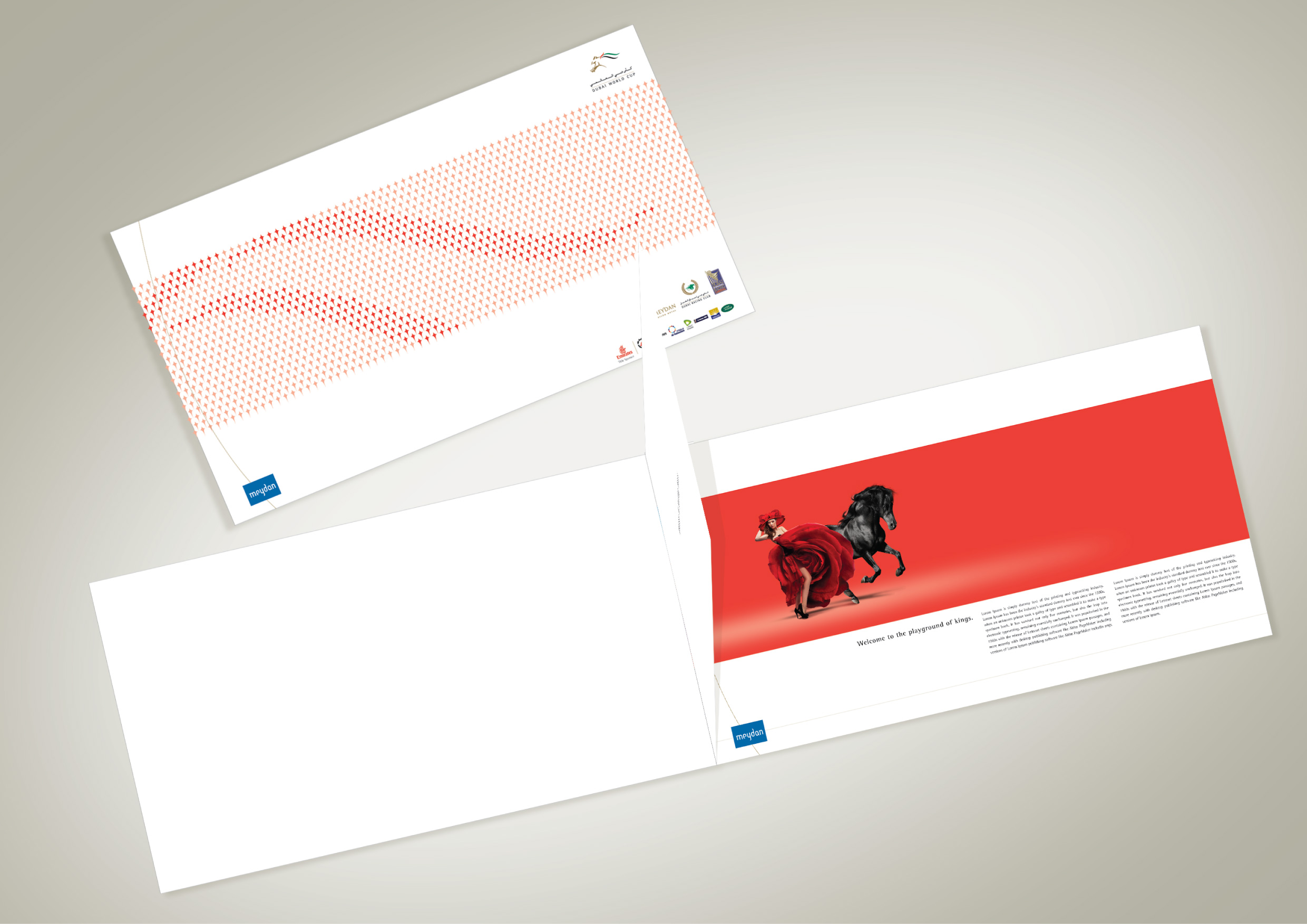 DWC - Wallet
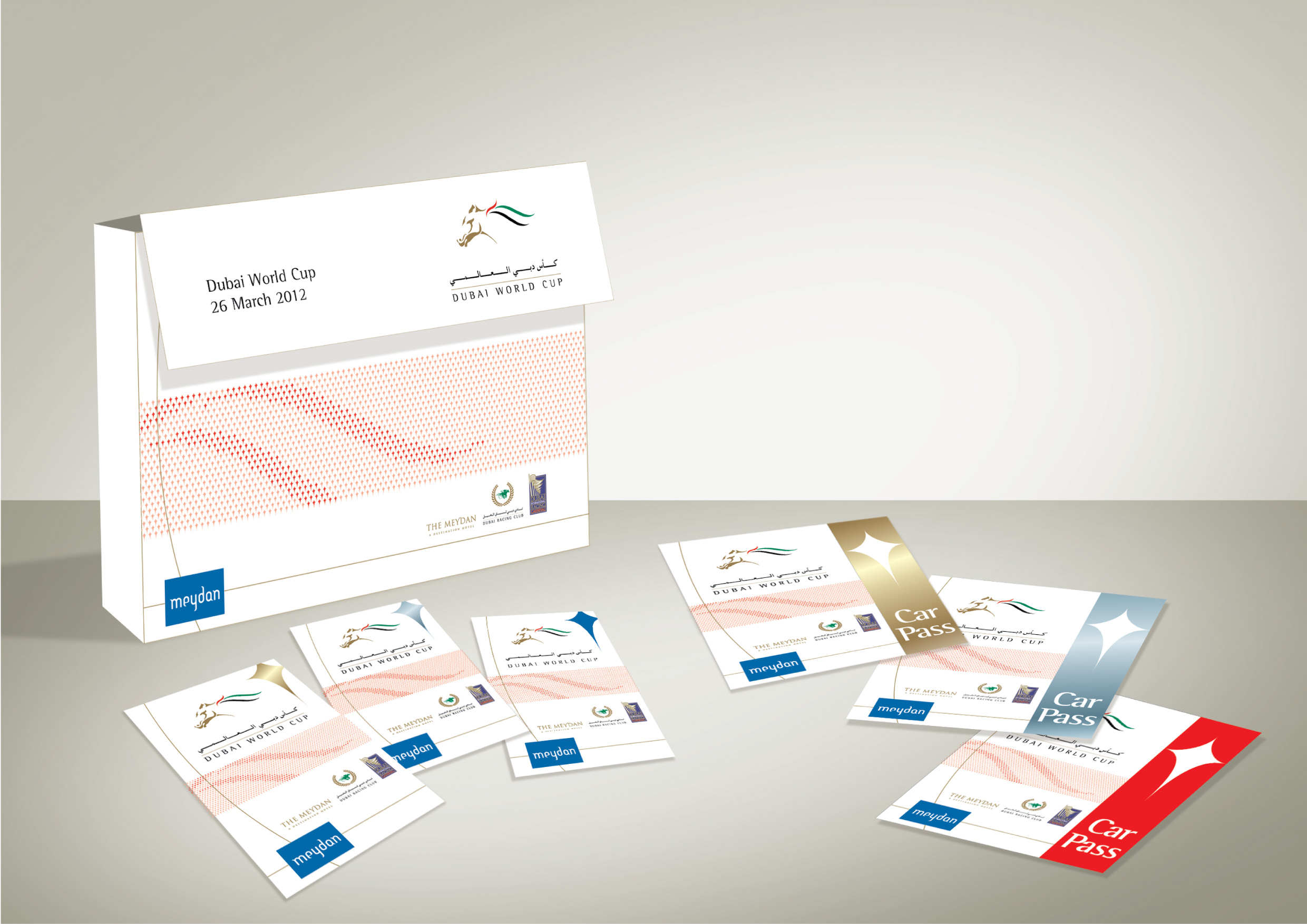 MICE – Grand Stand Brochure
logo design
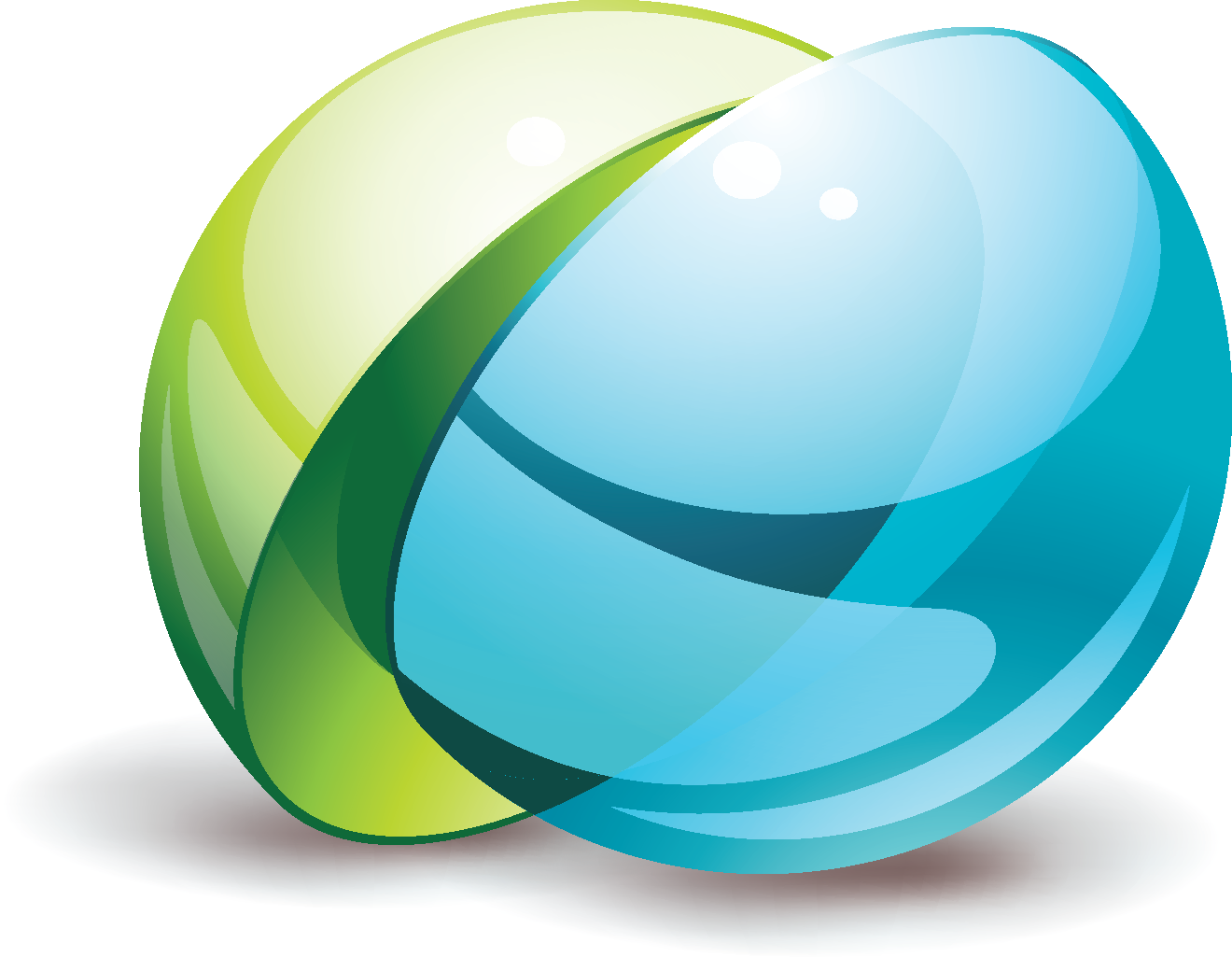 basic logo designs
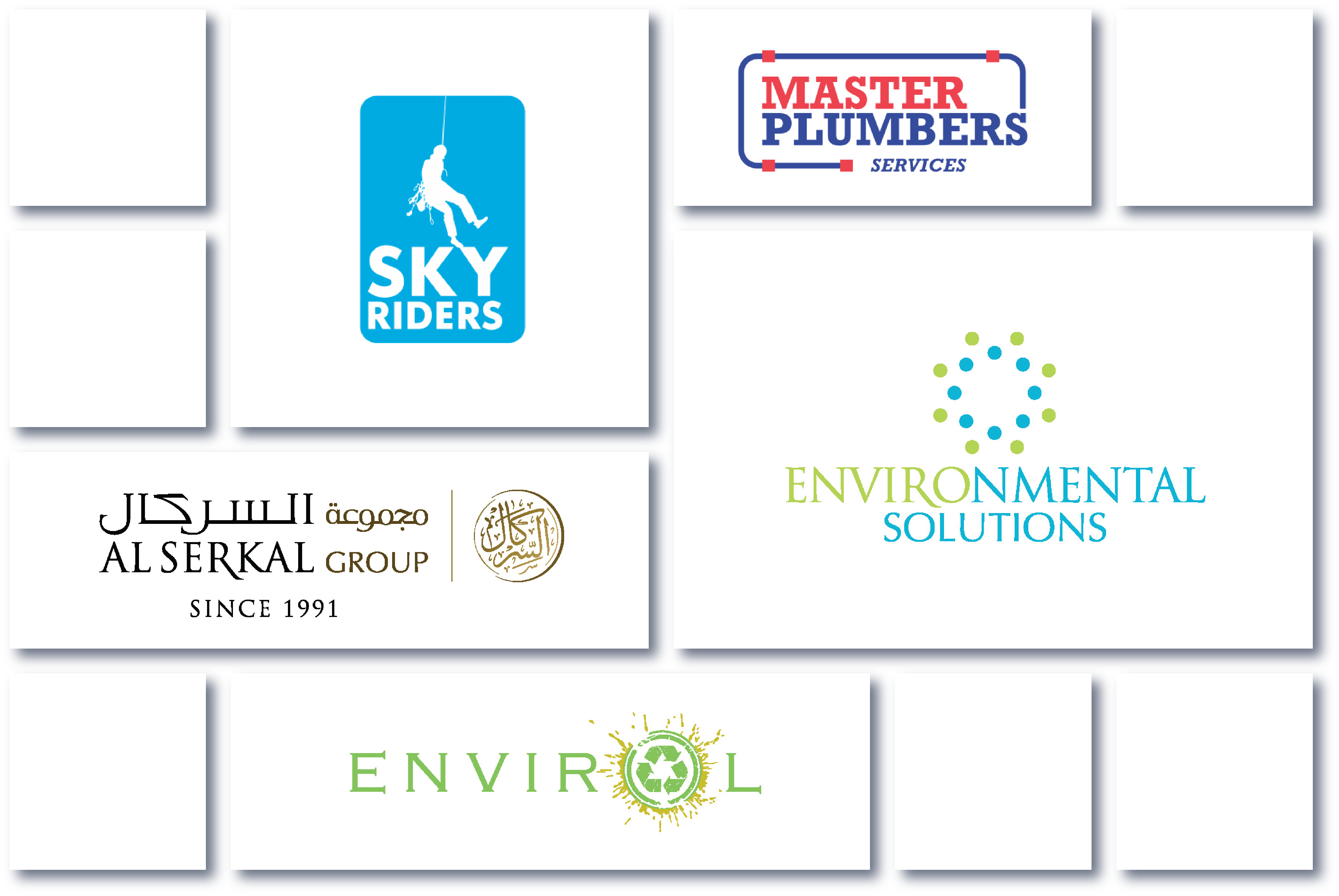 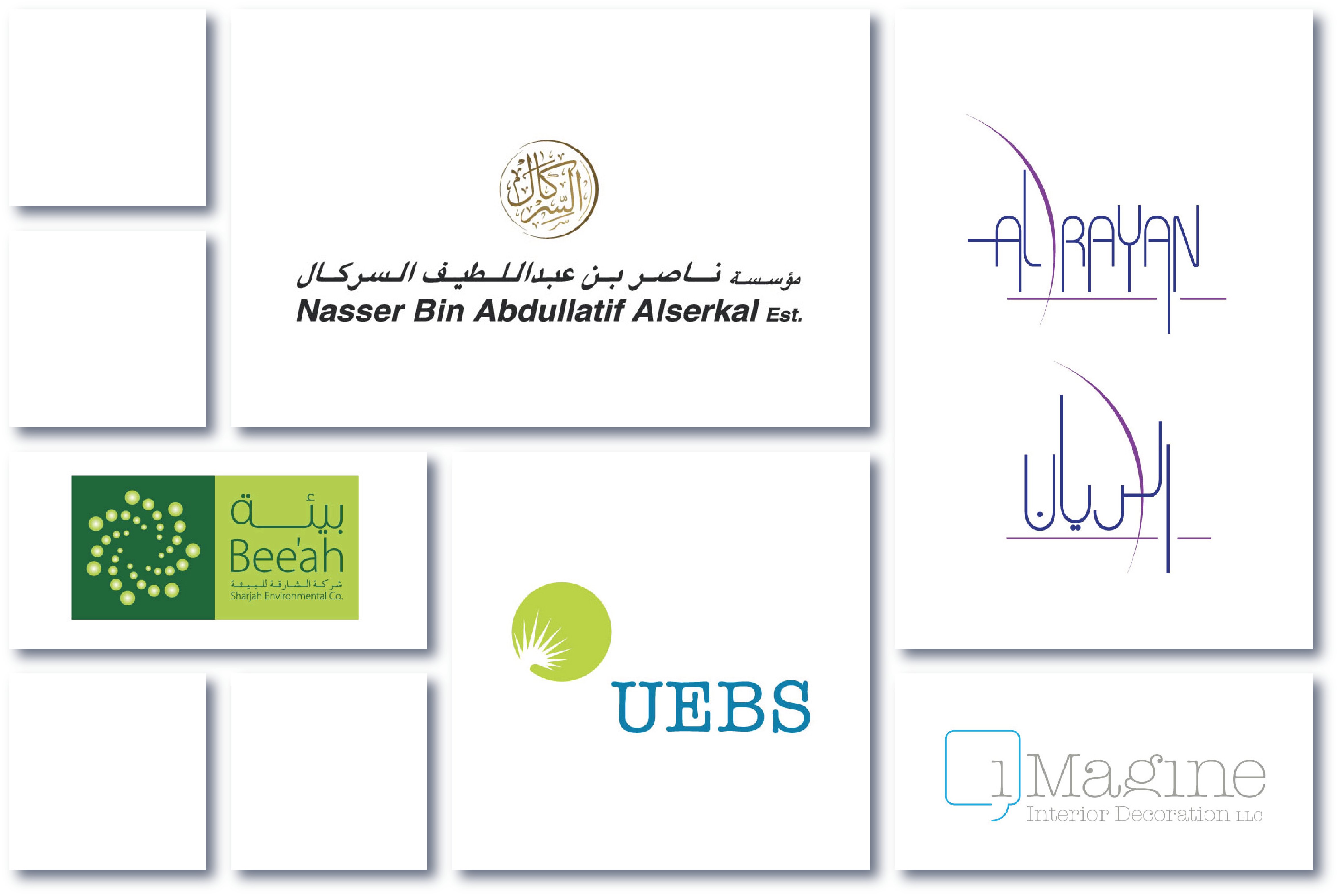 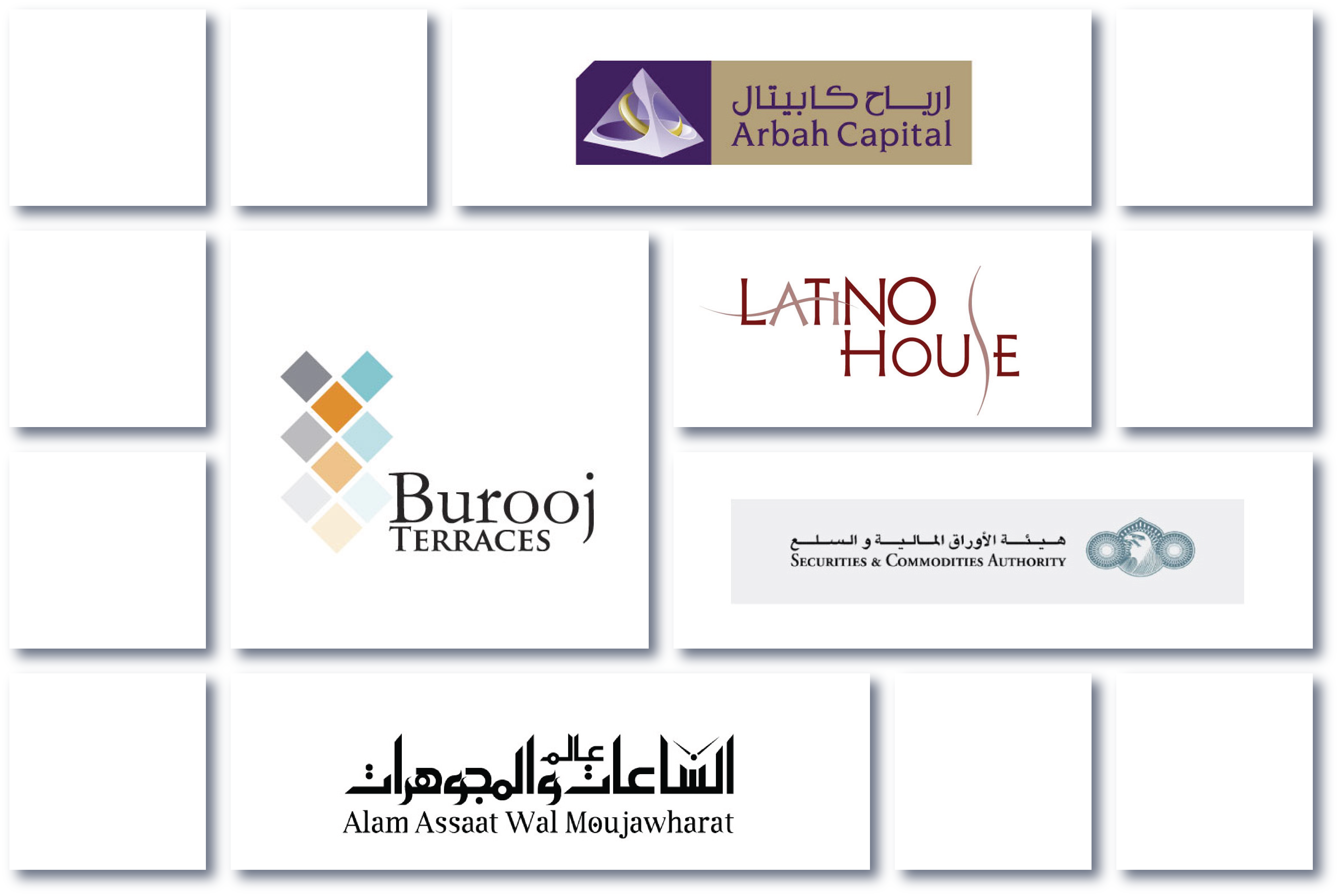 about this credential
This credential is the result of AGA's desire to improve the branding design experience of our partners/clients. 
Our aim is to provide them with an inspiration that demonstrates a brand-centered design philosophy - to its implementation in various forms of communication & media. This document is still 
evolving, and we welcome your feedback.
Please send us comments and suggestions to:
edan.dubai@aga-adk.com
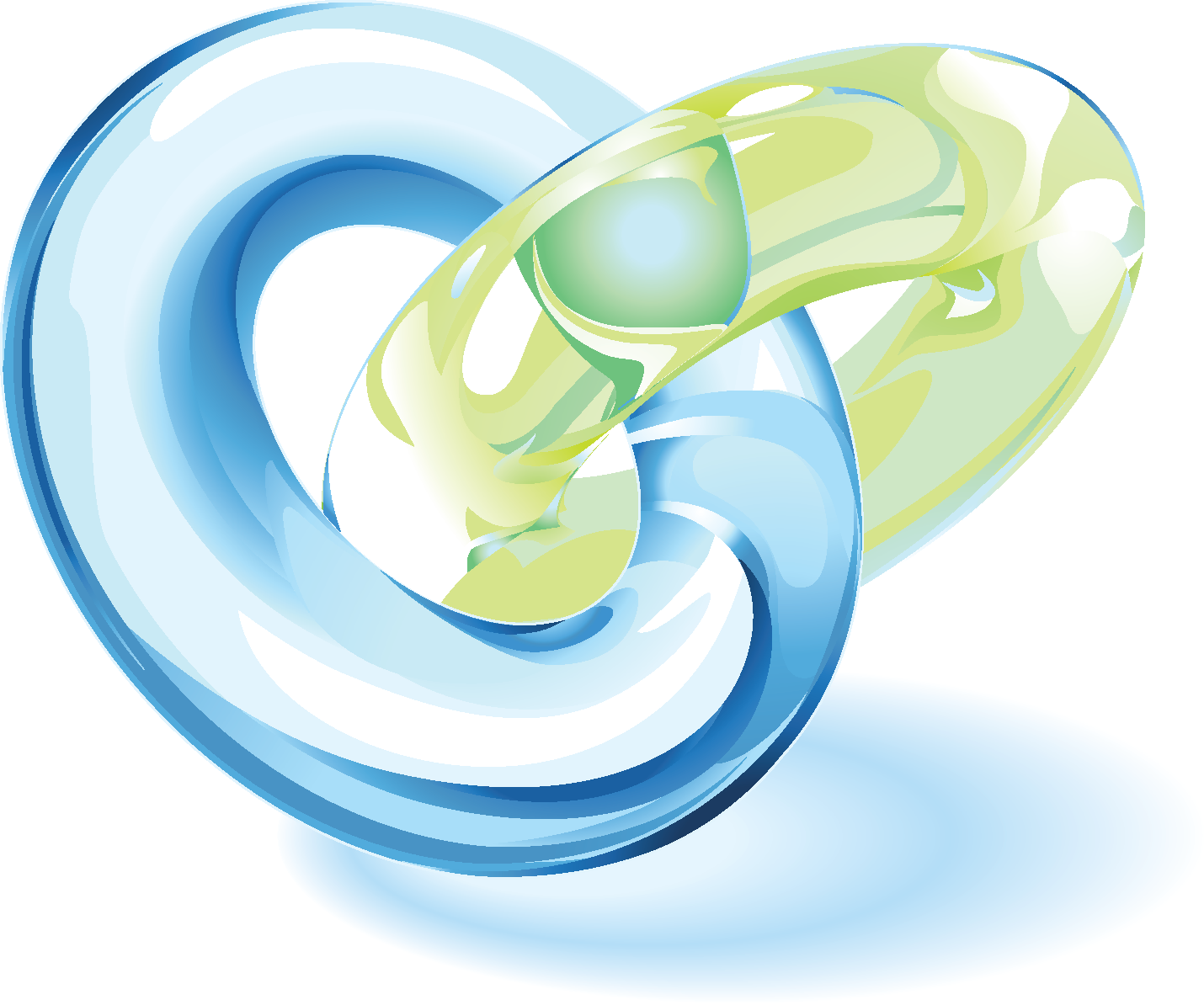 We thank the many people behind the development of this 
guide who share the same passion for the beauty of branding, 
its discipline and its intricacies.
thank you!